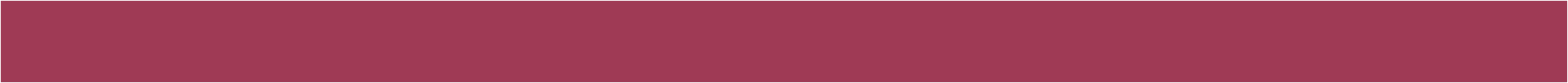 ΕΙΣΑΓΩΓΗ ΣΤΗΝ
ΨΥΧΟΛΟΓΙΑ ΤΗΣ ΕΠΙΚΟΙΝΩΝΙΑΣ
1ο ΕΞΑΜΗΝΟ
ΔΙΔΑΣΚΩΝ: Δρ. Αγγέλου Γιάννης
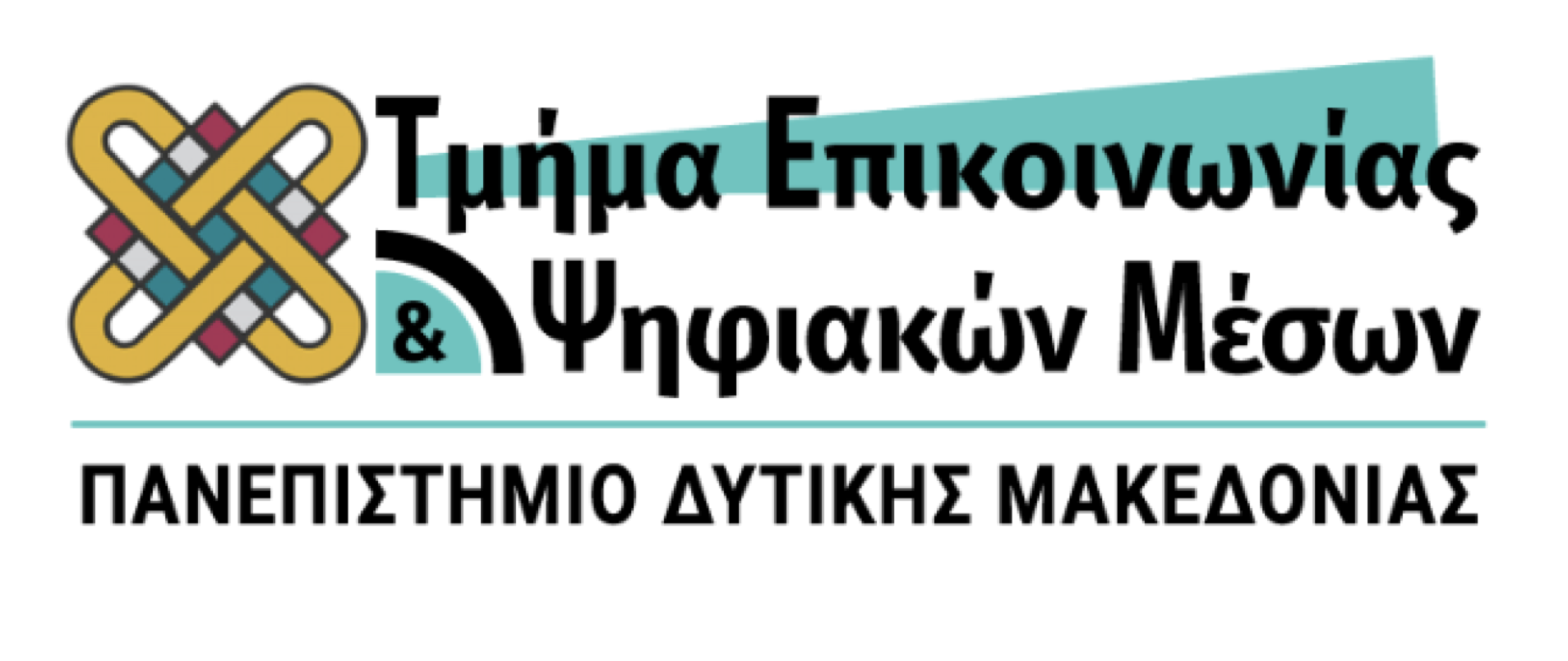 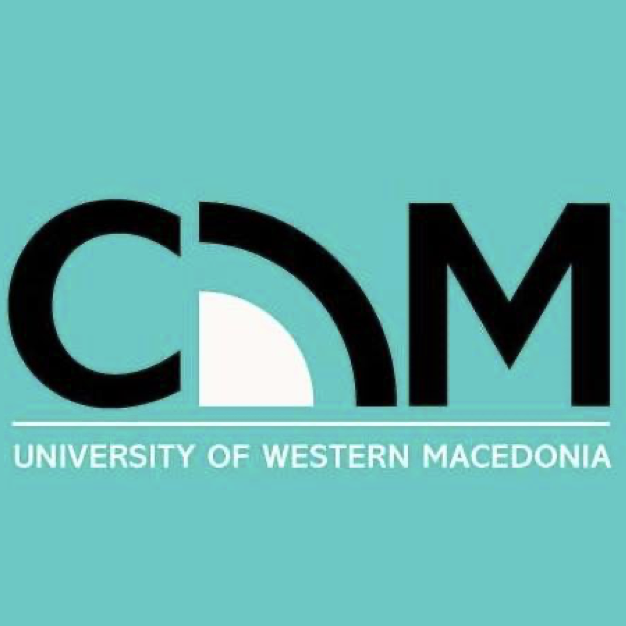 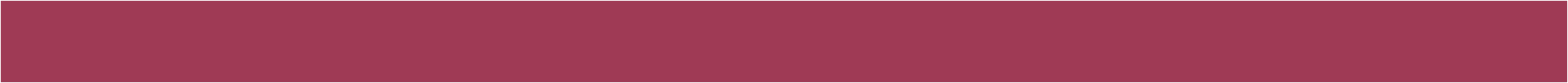 ΠΑΡΑΓΟΝΤΕΣ ΠΟΥ ΕΠΗΡΕΑΖΟΥΝ ΤΗΝ ΕΠΙΚΟΙΝΩΝΙΑ
Ψυχολογικοί παράγοντες 

Προσωπικότητα
Γνωστικοί παράγοντες

Κοινωνικοί παράγοντες
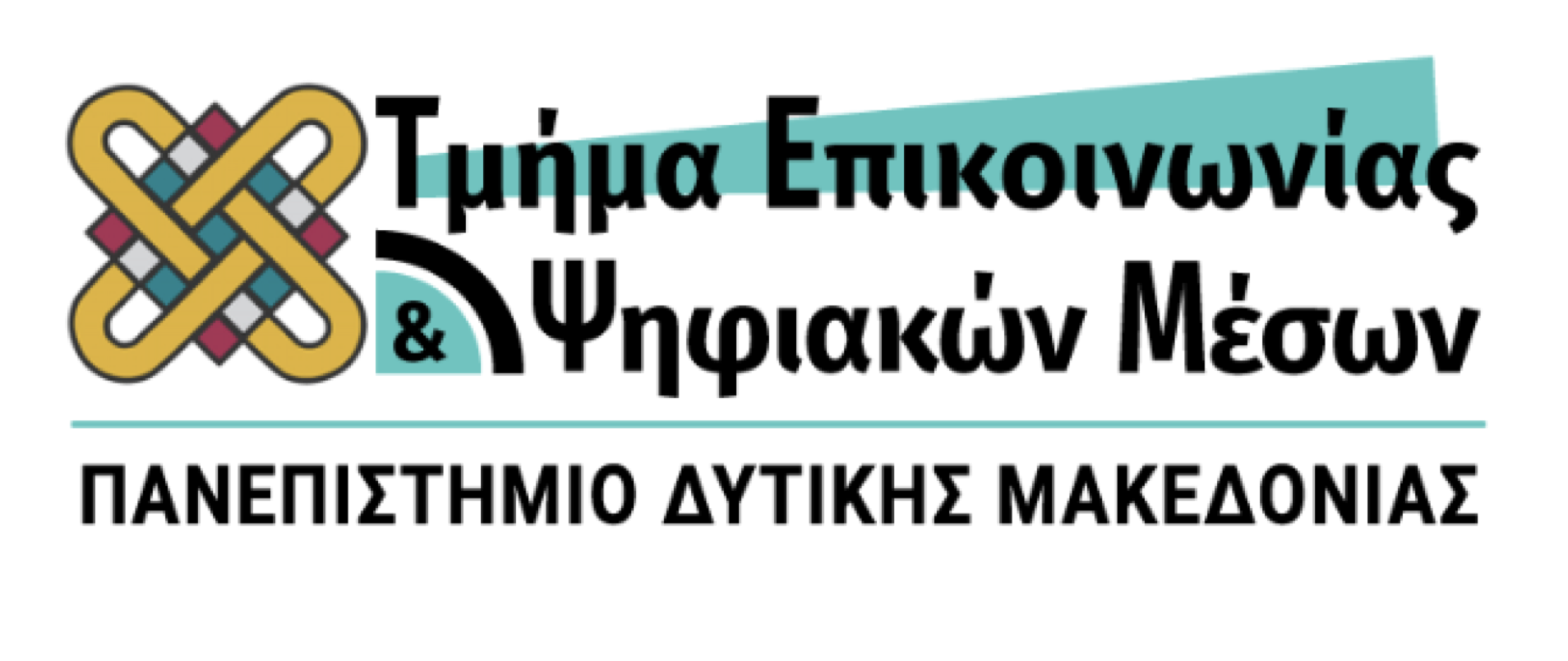 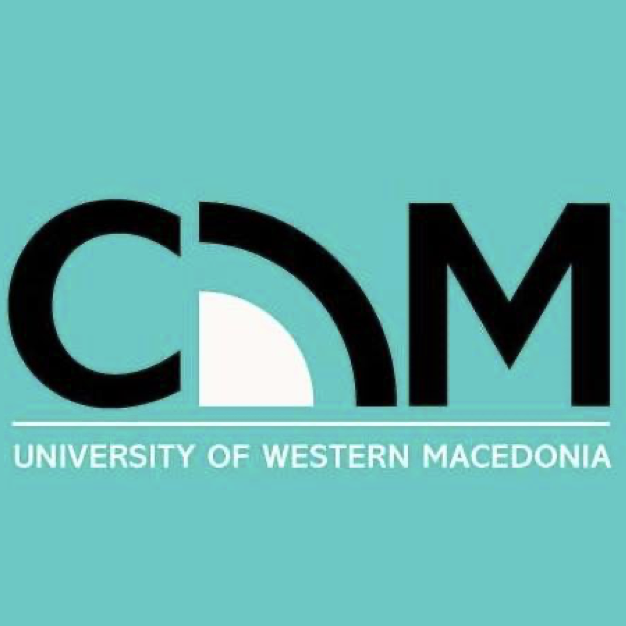 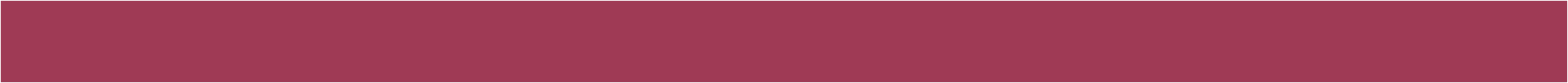 ΠΡΟΣΩΠΙΚΟΤΗΤΑ
Η συμπεριφορά, άρα και η επικοινωνία, οφείλεται σε κάτι που υπάρχει και συμβαίνει στον νου και την ψυχή του ανθρώπου

Πλέγμα θεμελιωδών αναγκών που προσδιορίζουν τα κίνητρα 

Ενσυνείδητα ή Ασυνείδητα
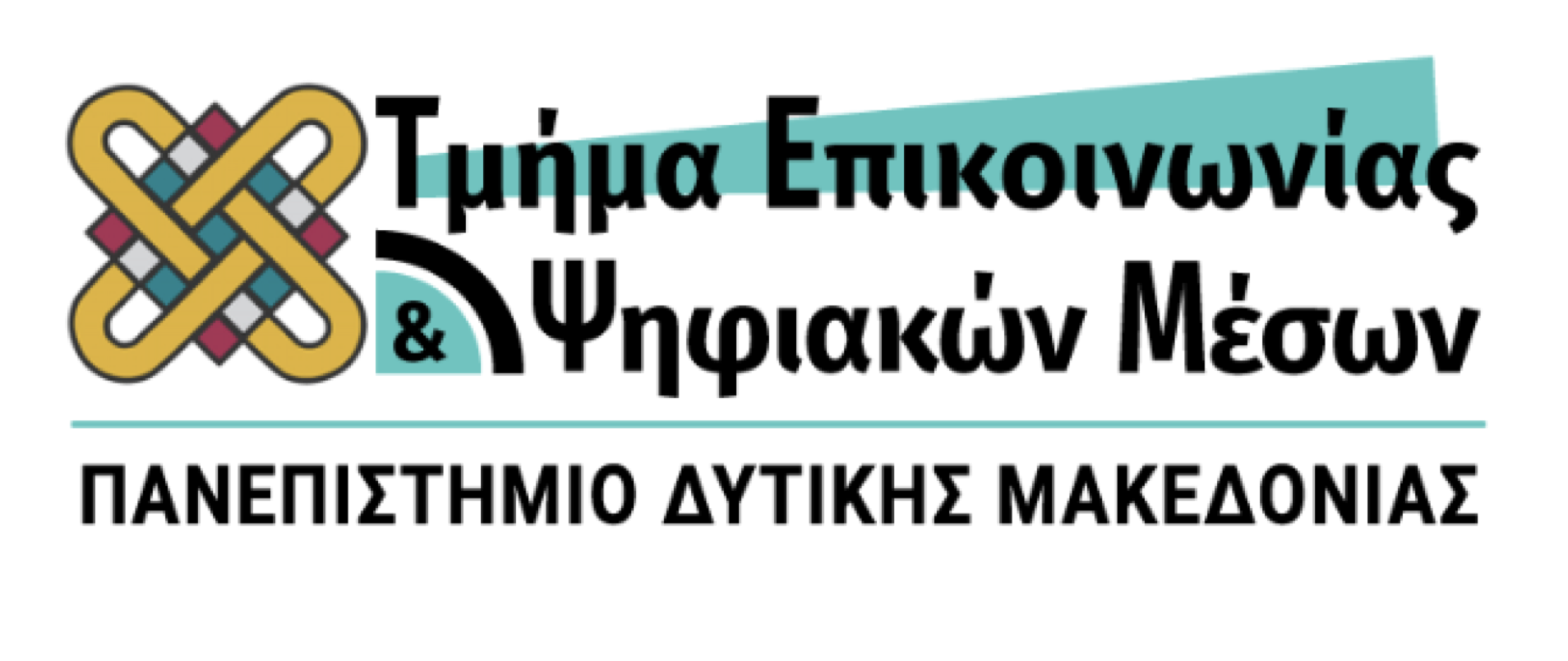 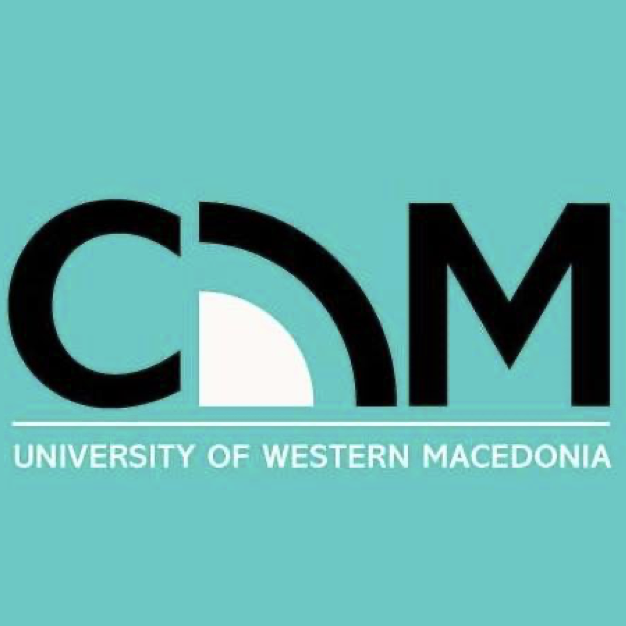 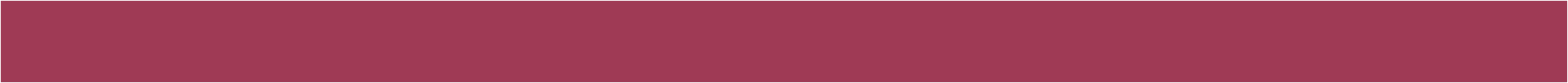 Κάθε άτομο έχει μία προσωπικότητα

Μία ιδιαίτερη ταυτότητα

Εμφανίζεται ως μία οντότητα διακριτή 

Λίγο-πολύ σταθερή στο χρόνο

Εσωτερική οργάνωση του ψυχισμού

Ολοκληρωμένη και δυναμική δομή
ΠΡΟΣΩΠΙΚΟΤΗΤΑ
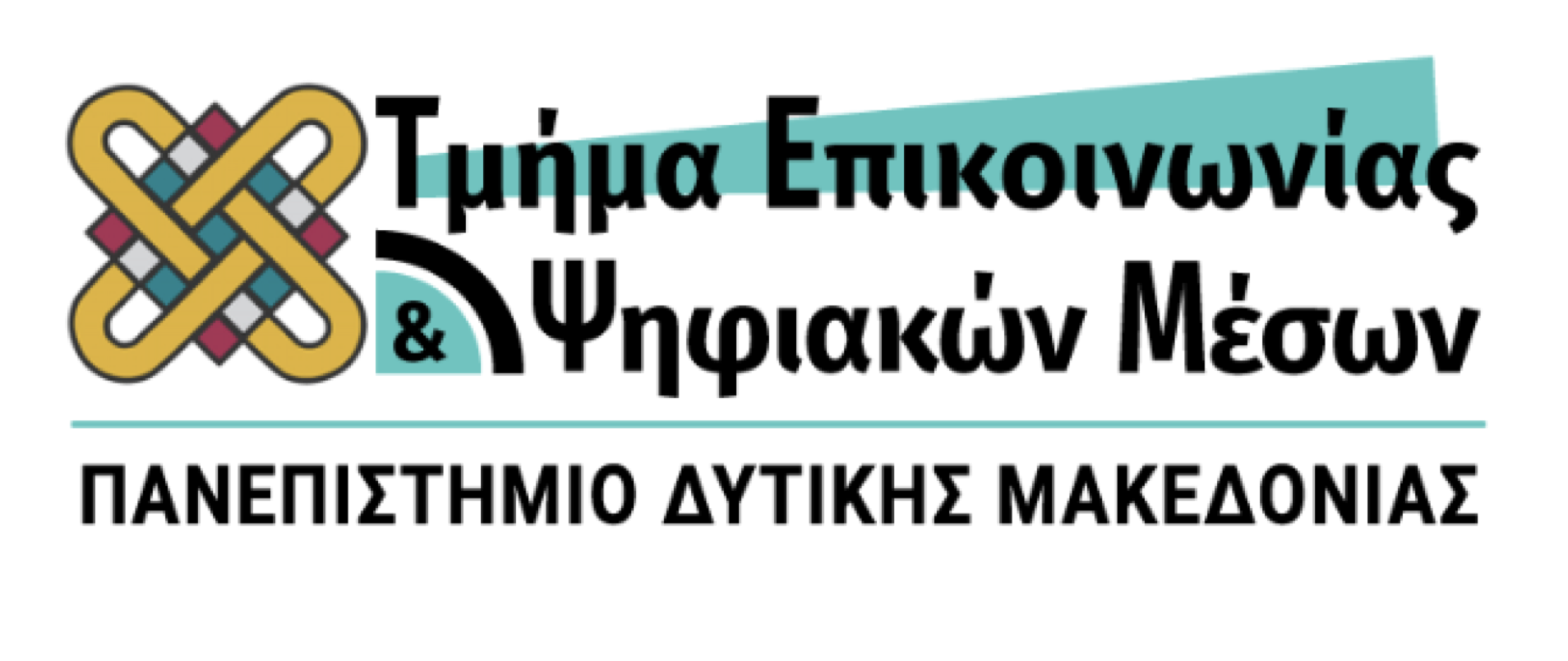 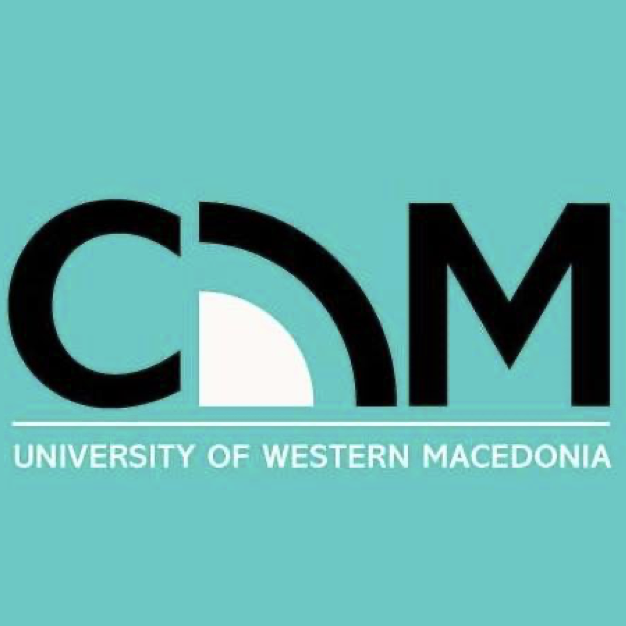 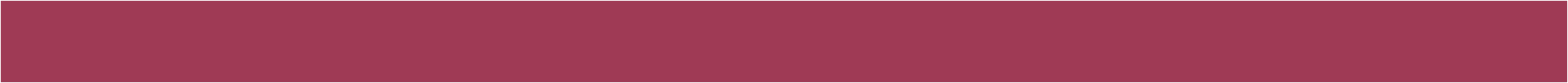 ΠΡΟΣΩΠΙΚΟΤΗΤΑ
Συμπεριφορές στην επιφάνεια

Καθορίζονται από υποκείμενη δομή: ψυχισμό

Κάθε εκφραστικό φαινόμενο παραπέμπει σε διάφορα επίπεδα σχηματισμού του
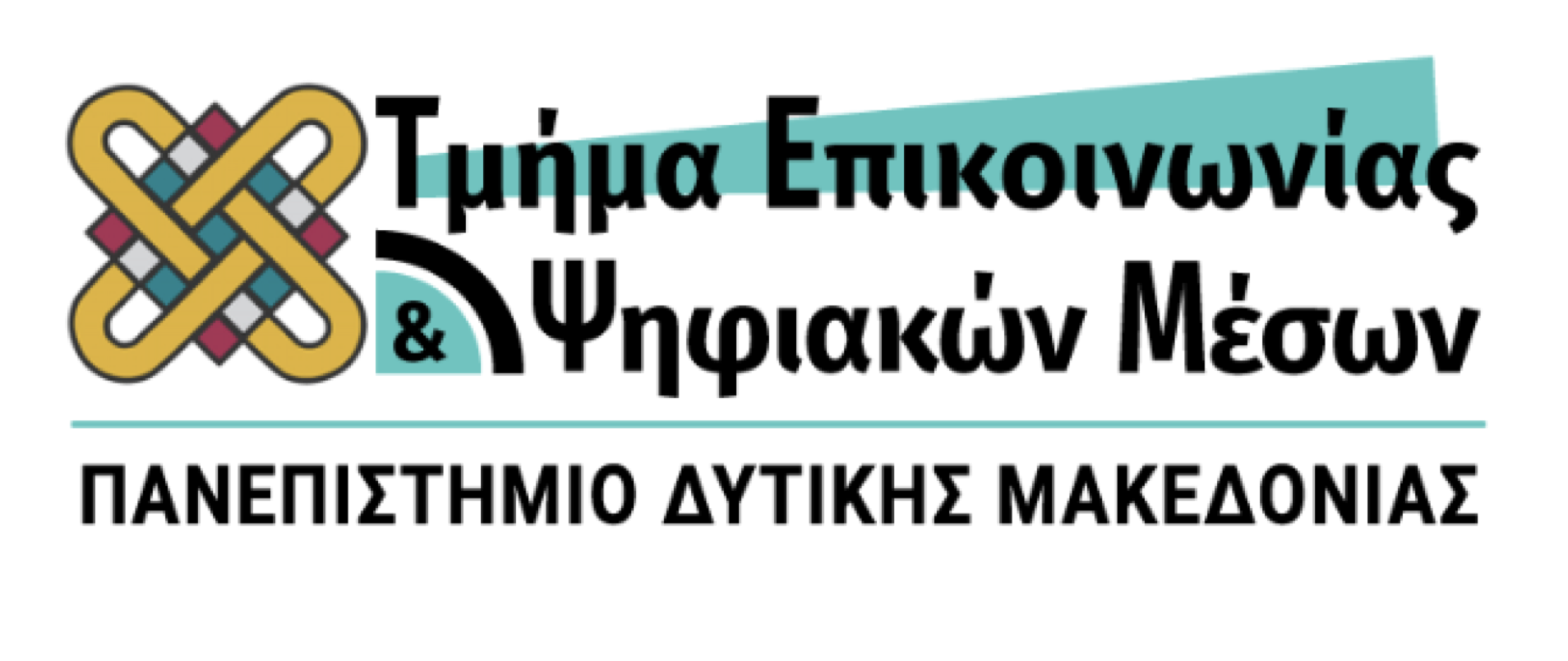 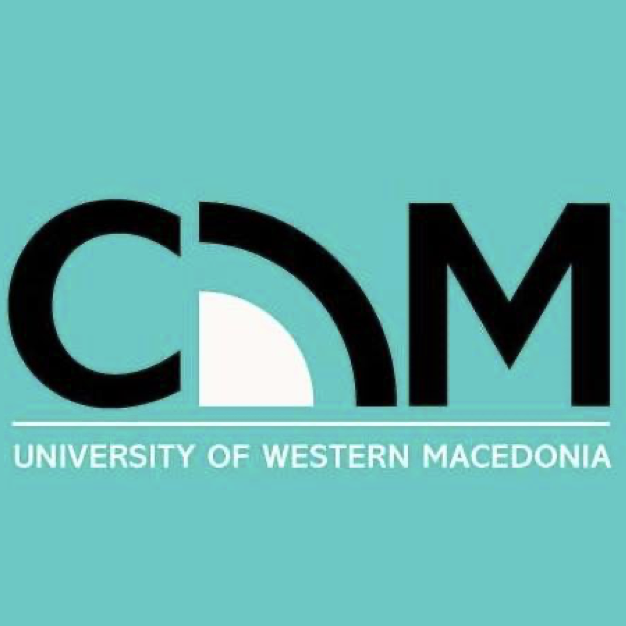 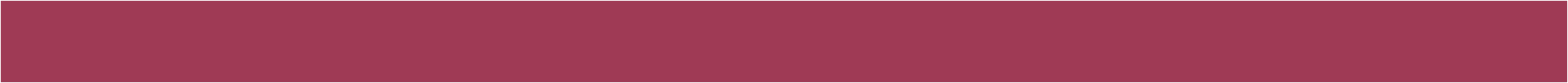 Βαθύ επίπεδο: Ψυχισμός

Επιθυμίες, κίνητρα, αξίες

Επιμέρους στάσεις: Τρόπος που αντιμετωπίζει το άτομο τον κόσμο

Προδιαθέσεις: Γνώμες/απόψεις και συμπεριφορά 

Επιφάνεια: Συμπεριφορές
ΠΡΟΣΩΠΙΚΟΤΗΤΑ
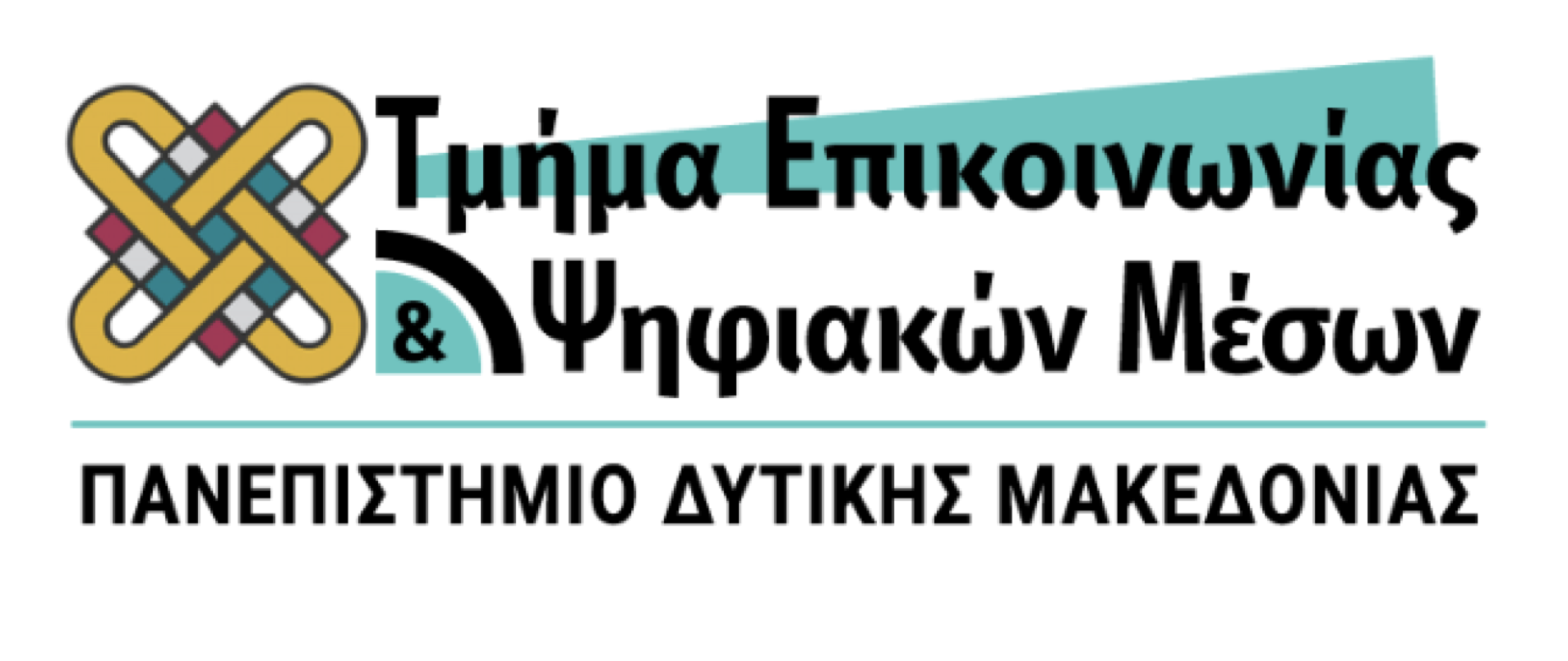 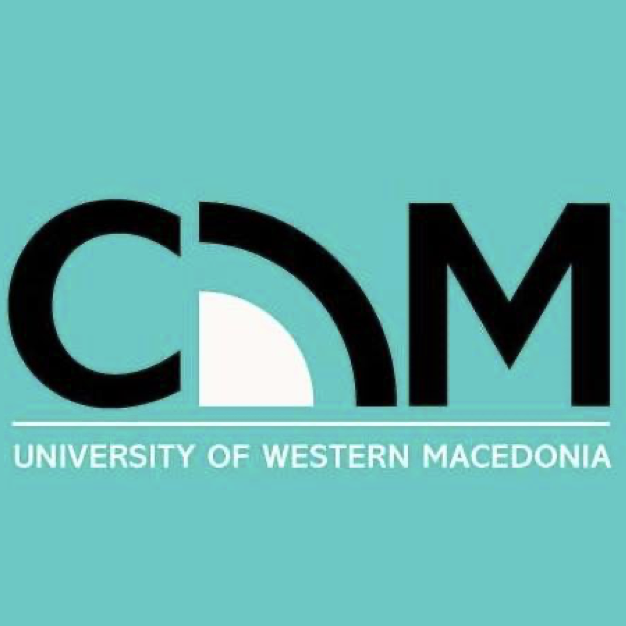 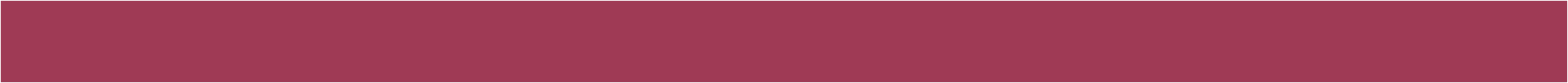 ΠΡΟΣΩΠΙΚΟΤΗΤΑ
Ψυχανάλυση

Ψυχισμός: δεξαμενή πρωτόγονων ενορμήσεων ή ενστίκτων που επιζητούν να γίνουν πράξη (απωθημένα στοιχεία)

Συμπεριφορές: εκφράζουν επιθυμίες, ανάγκες ή κίνητρα
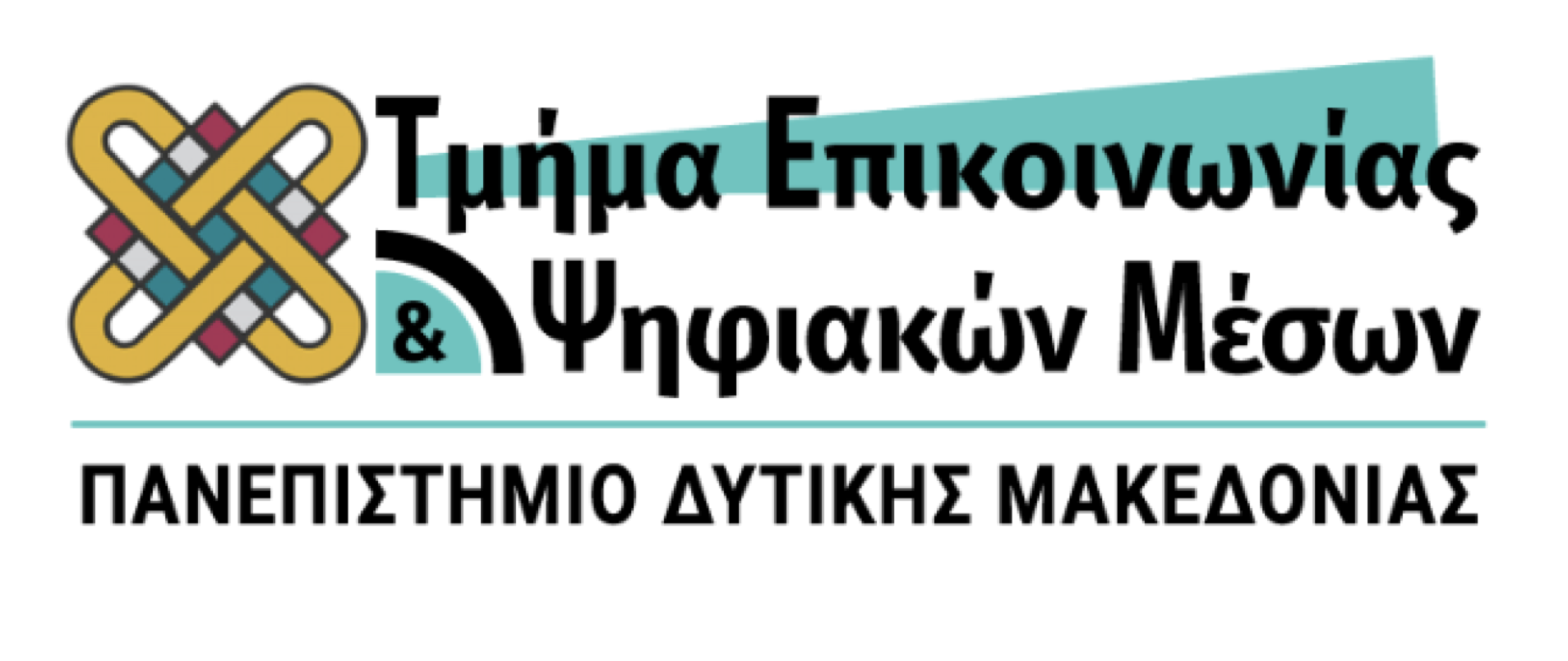 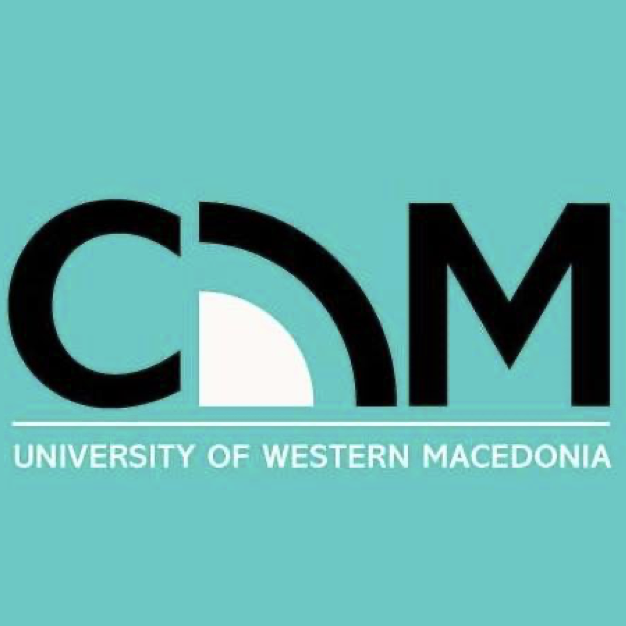 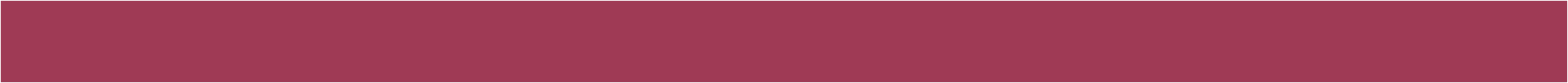 Συνειδητό: δέχεται τα στοιχεία (ερεθίσματα, πληροφορίες, περιεχόμενα) από τον εξωτερικό και εσωτερικό κόσμο 

Προσυνειδητό: η συνειδητή νοητική δραστηριότητα δεν μπορεί να περιλαμβάνει ταυτόχρονα υπερβολικά πολλές παραστάσεις, αλλά τα στοιχεία είναι διαθέσιμα να ανακληθούν

Ασυνείδητο: απωθημένα στοιχεία (επώδυνες αναμνήσεις ή προδιαθέσεις αντίθετες με αυτές που θα ήθελε ή θα έπρεπε να εκδηλώσει το υποκείμενο)
FREUD
ΠΡΩΤΗ ΤΟΠΙΚΗ ΘΕΩΡΙΑ
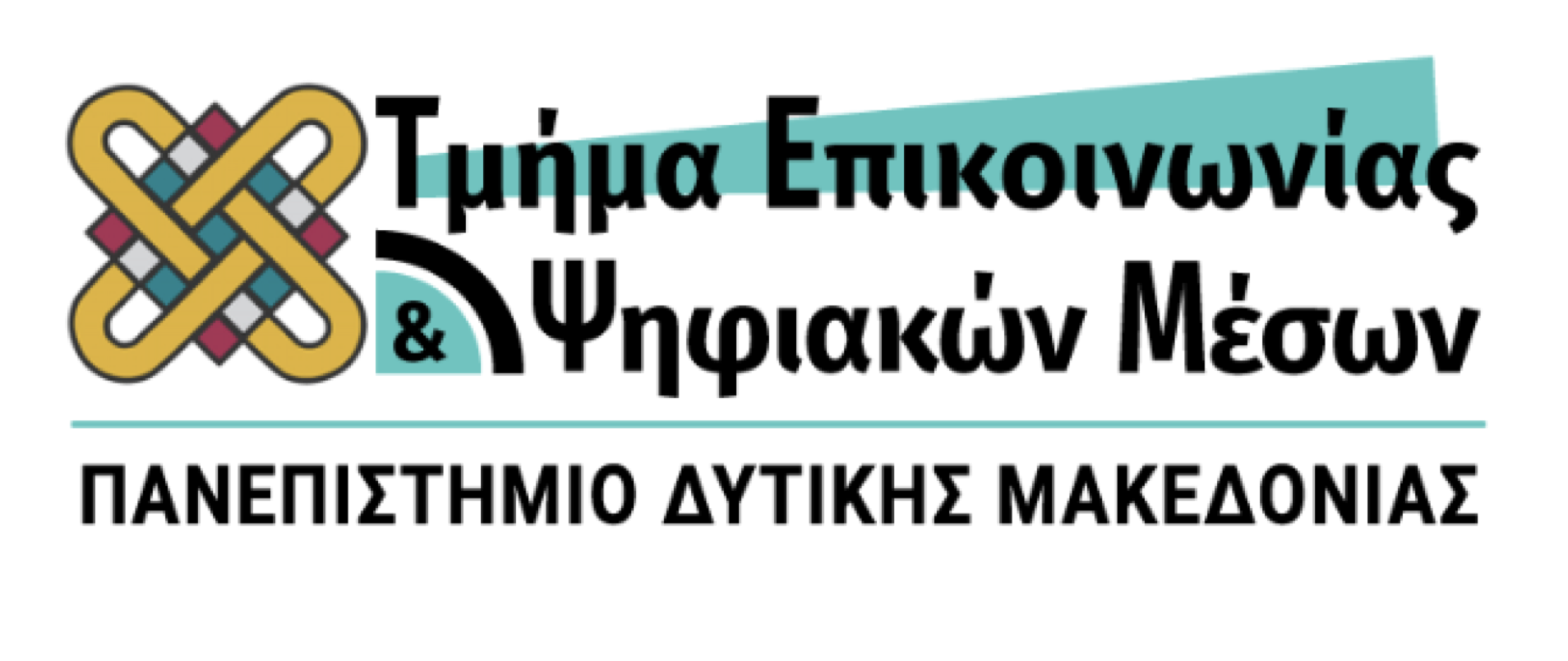 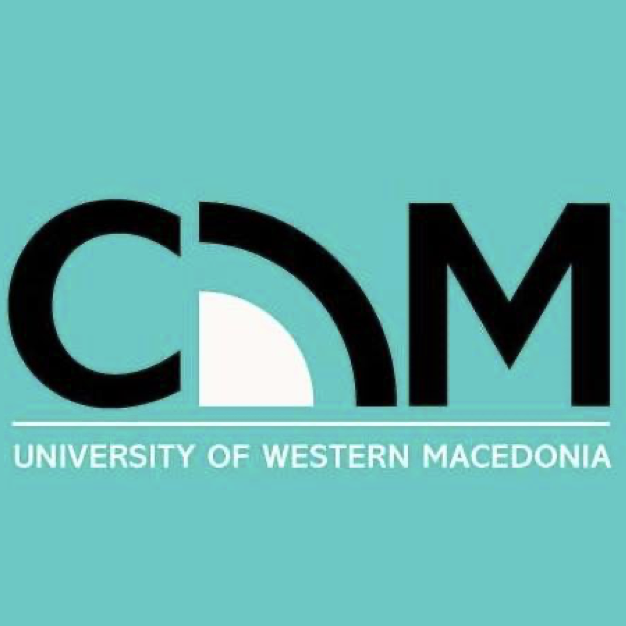 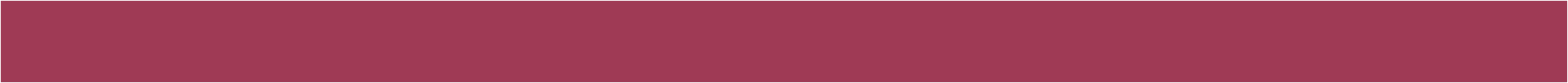 FREUD
ΠΡΩΤΗ ΤΟΠΙΚΗ ΘΕΩΡΙΑ
Αυτή η σύγκρουση και λογοκρισία της πρόσβασης των απωθημένων στοιχείων στη συνείδηση είναι η βάση πολλών φαινομένων της καθημερινής ζωής και νευρωτικών συμπτωμάτων
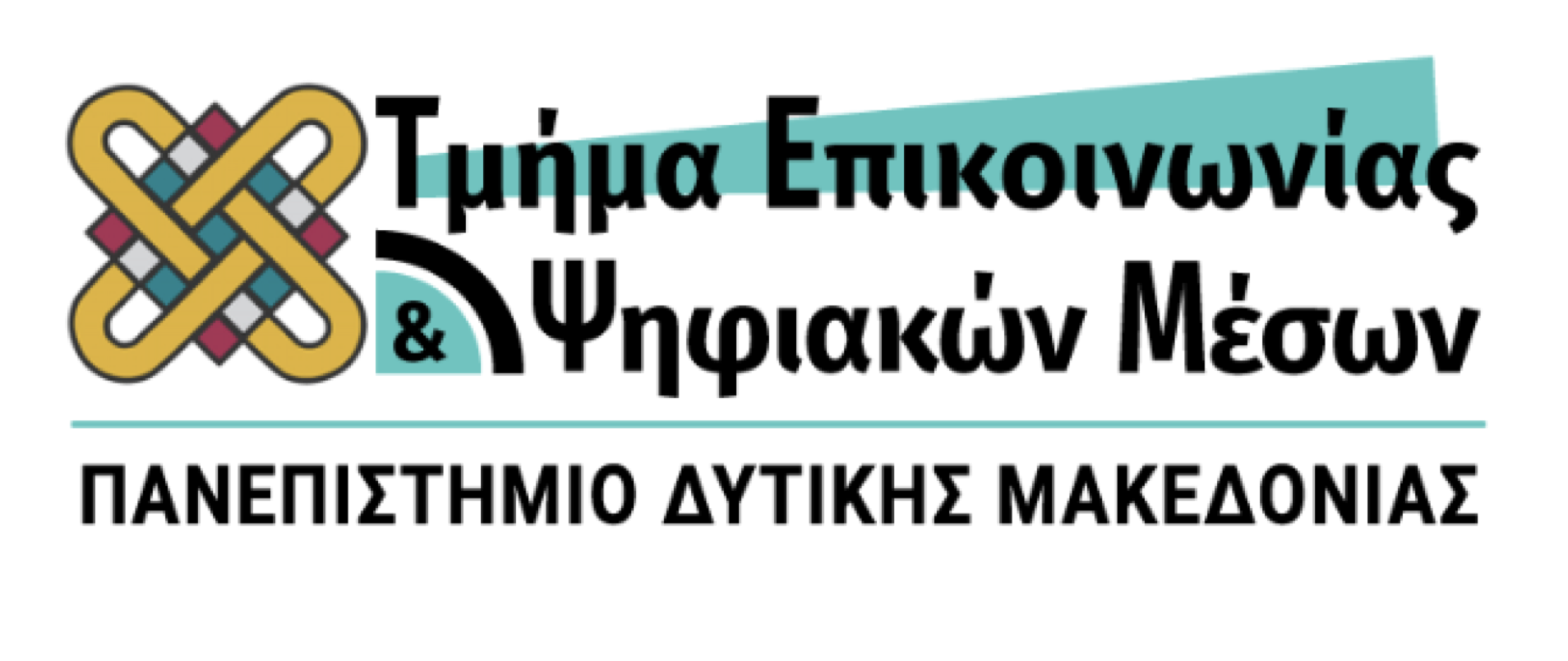 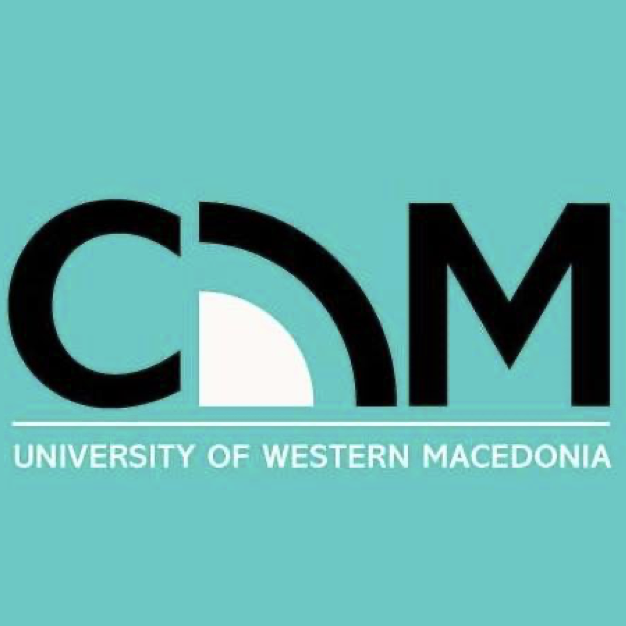 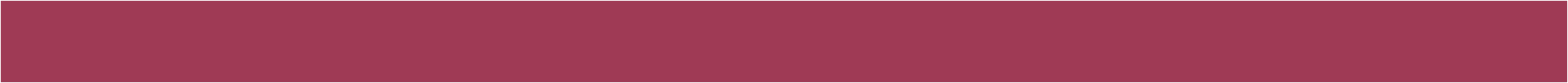 Αυτό: Ενορμήσεις που συνδεόνται με την σεξουαλικότητα και την επιθετικότητα

Εγώ: επιτρέπει την εξωτερίκευσή τους με βάση όμως 1. τις απαιτήσεις της πραγματικότητας και 2. τη λιγότερη δυνατή αφύπνιση του υπερεγώ (που συγκροτείται μέσω γονικών και κοινωνικών απαιτήσεων και απαγορεύσεων)
FREUD
ΔΕΥΤΕΡΗ ΤΟΠΙΚΗ ΘΕΩΡΙΑ
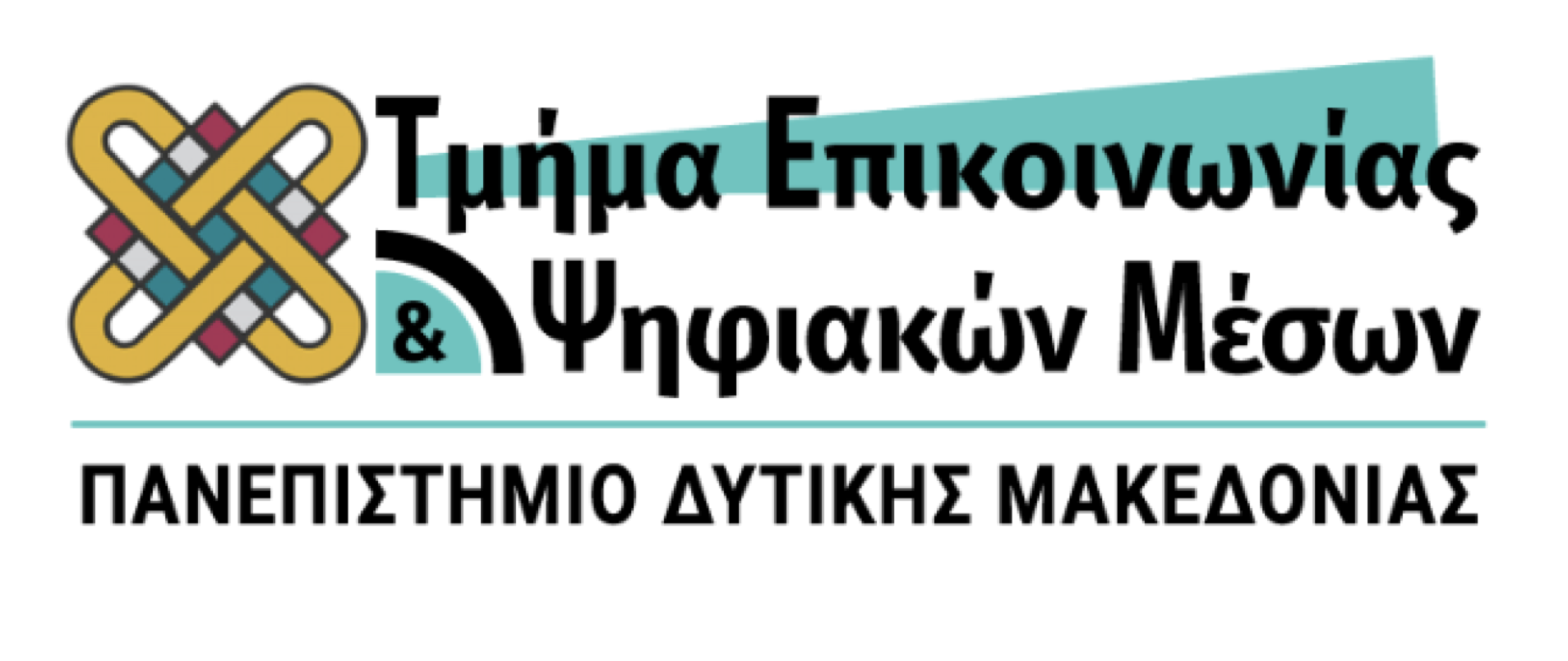 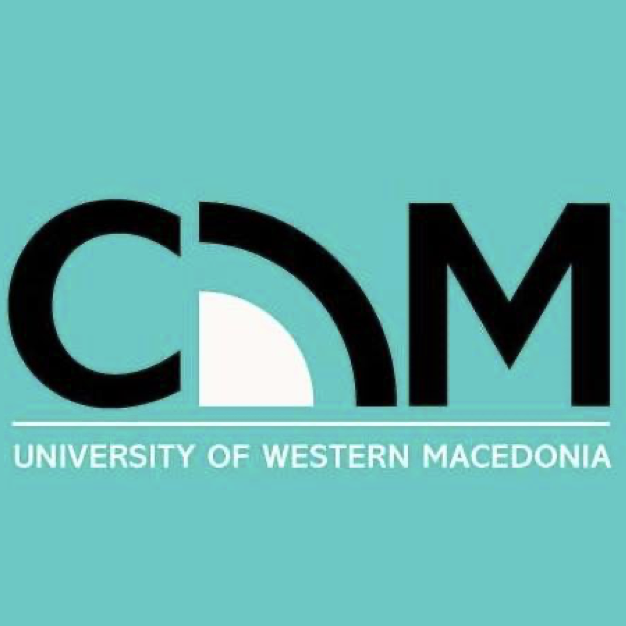 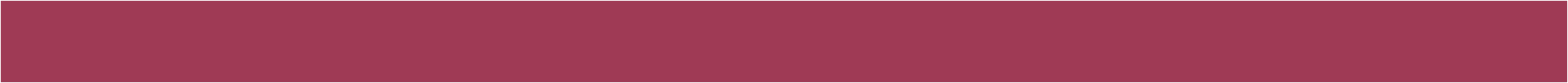 FREUD
ΔΕΥΤΕΡΗ ΤΟΠΙΚΗ ΘΕΩΡΙΑ
Λειτουργία ψυχικού οργάνου

Σκηνή στην οποία αντιπαλεύουν διάφοροι τύπου προσώπων με σκοπό να μείνουν όλοι ικανοποιημένοι

Να εκφραστούν και να ικανοποιηθούν οι επιθυμίες
Να τηρηθούν τα ηθικά προσχήματα
Να μην διαταραχθούν σημαντικά οι σχέσεις με την πραγματικότητα και τους άλλους
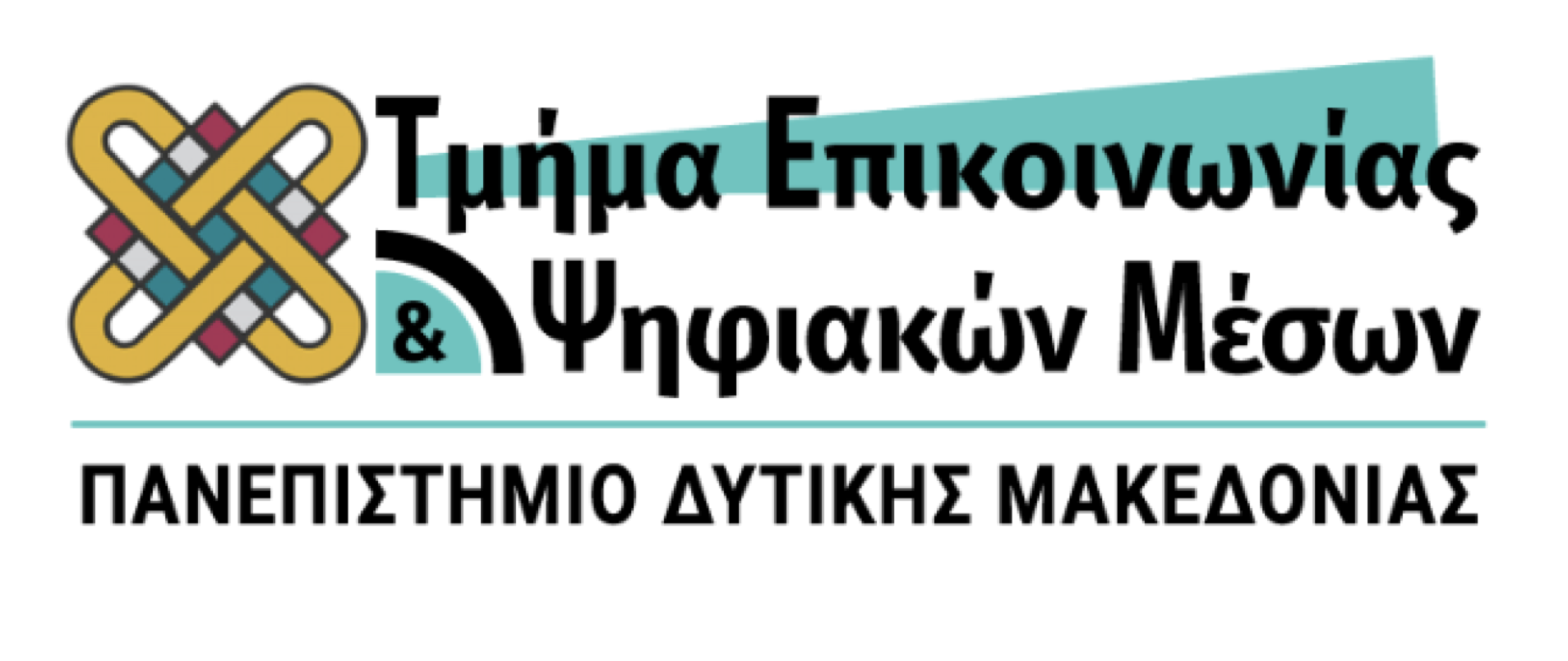 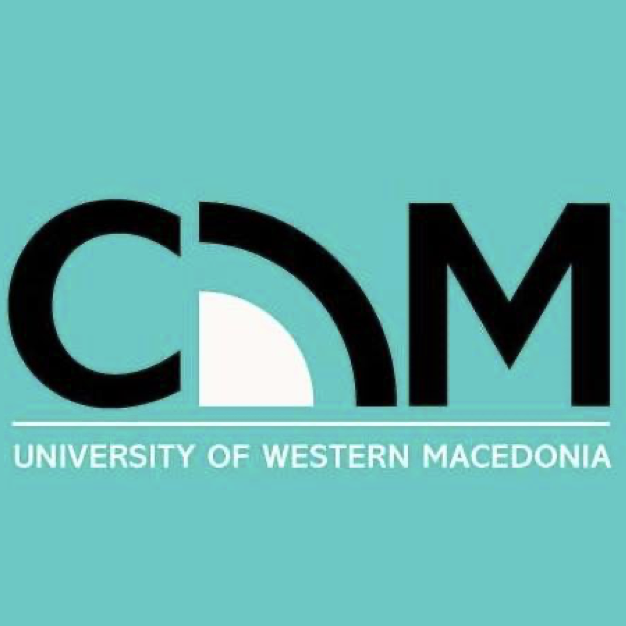 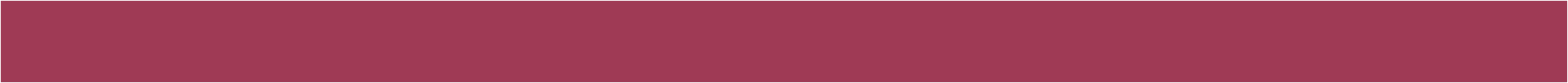 ΕΡΜΗΝΕΙΑ
Η κατ’ εξοχήν ψυχαναλυτική πράξη (Lagache, 1995)

Μία πράξη ή ένας λόγος έχουν νόημα μόνο μέσω της αναγωγής τους σε αυτό το ασυνείδητο ψυχικό σύστημα συγκρούσεων
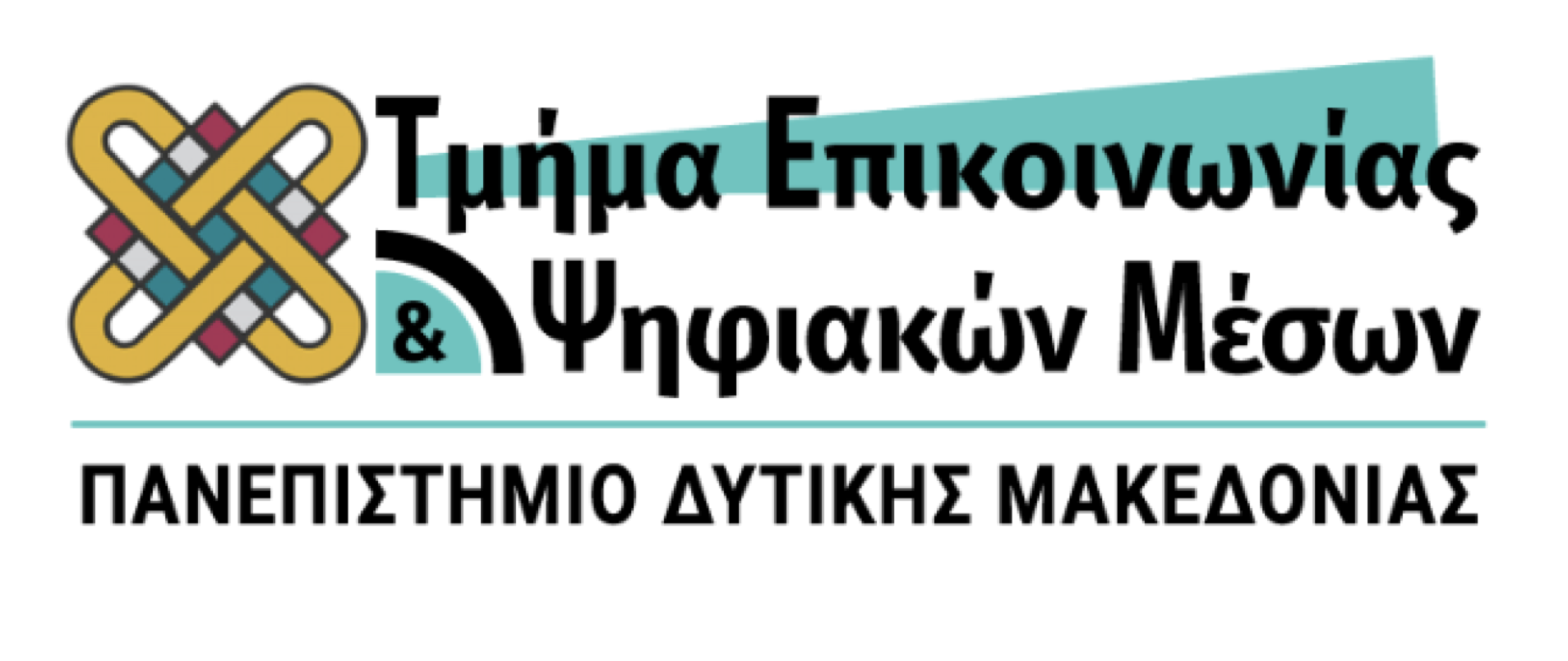 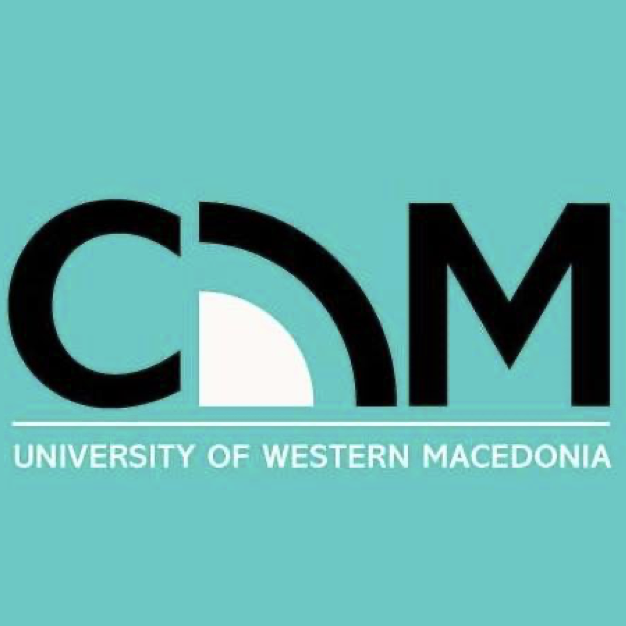 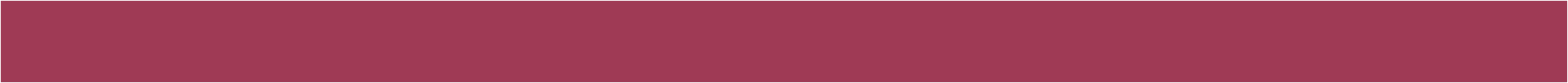 ΠΡΟΣΩΠΙΚΟΤΗΤΑ
Κλασσική προσέγγιση Lewin (1951)

Άνθρωπος: Οργανισμός που υπόκειται σε δυνάμεις

Εσωτερικής προέλευσης: Κίνητρα (ρητά, άρρητα ή ασυνείδητα)

Εξωτερικής προέλευσης: Πιέσεις που προέρχονται από το περιβάλλον
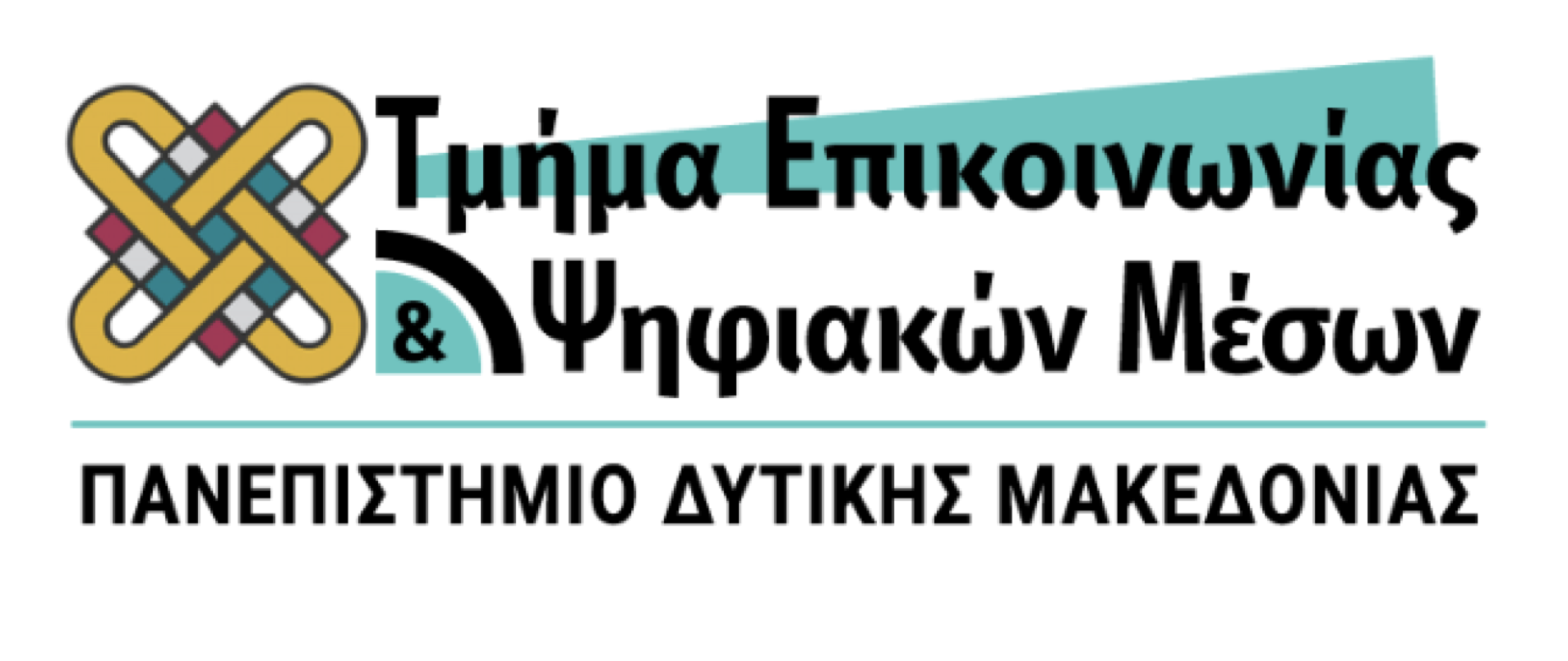 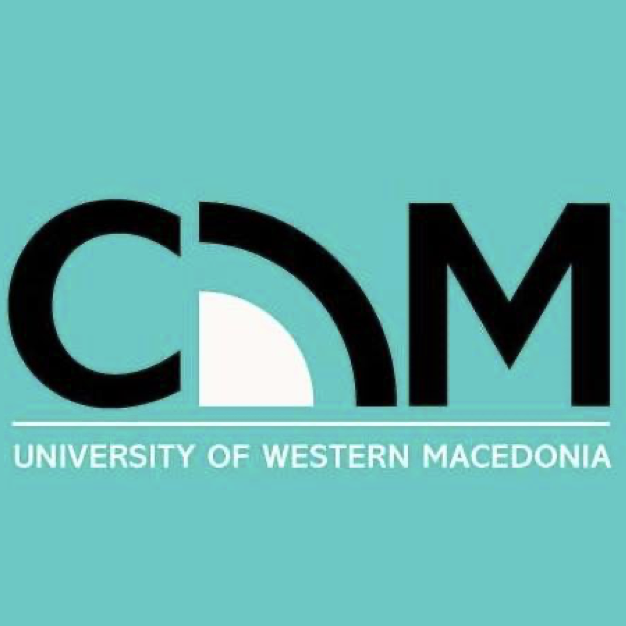 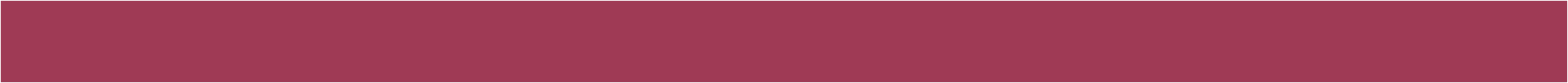 Όταν οι δυνάμεις ασκούνται στο άτομο δημιουργούνται ανάγκες οι οποίες γενούν τάσεις

Αντίστοιχα παράγονται συμπεριφορές ώστε οι τάσεις να μειωθούν μέσω της ικανοποίησης των αναγκών
ΠΡΟΣΩΠΙΚΟΤΗΤΑ
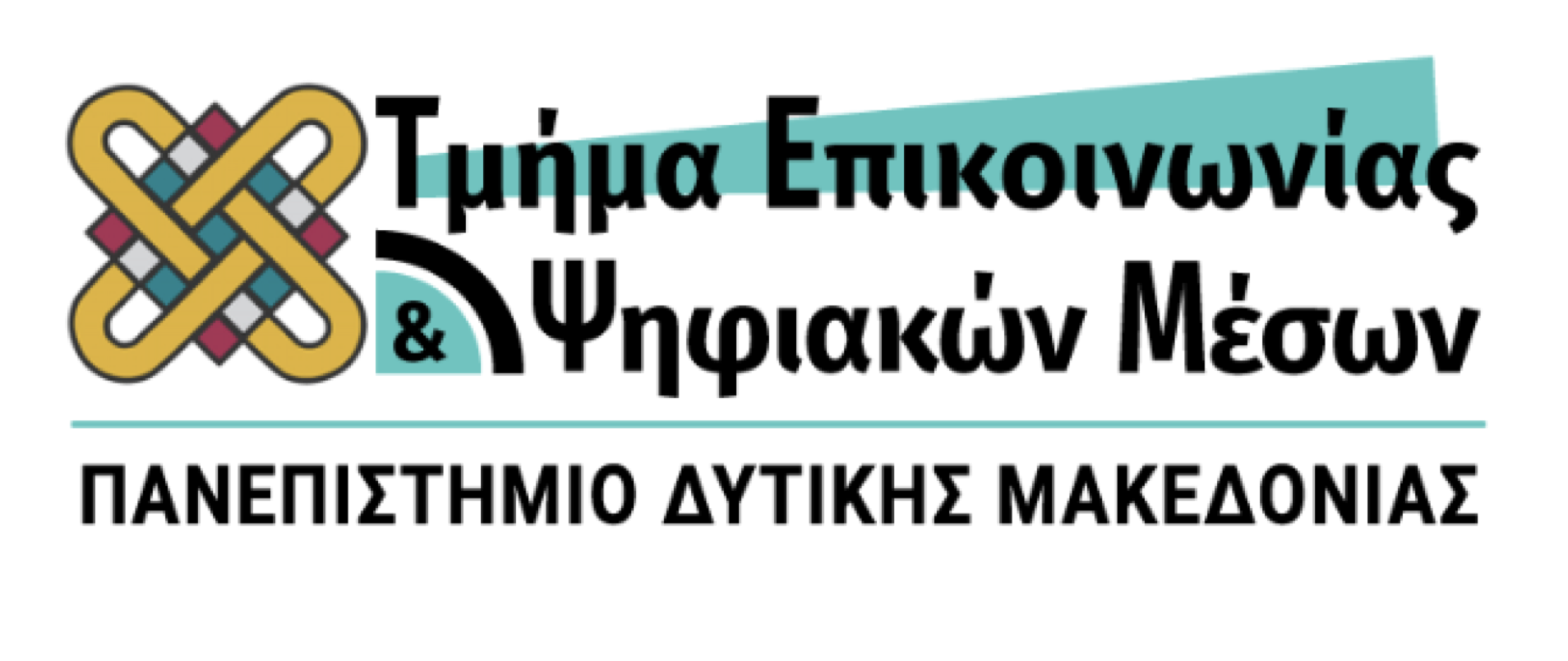 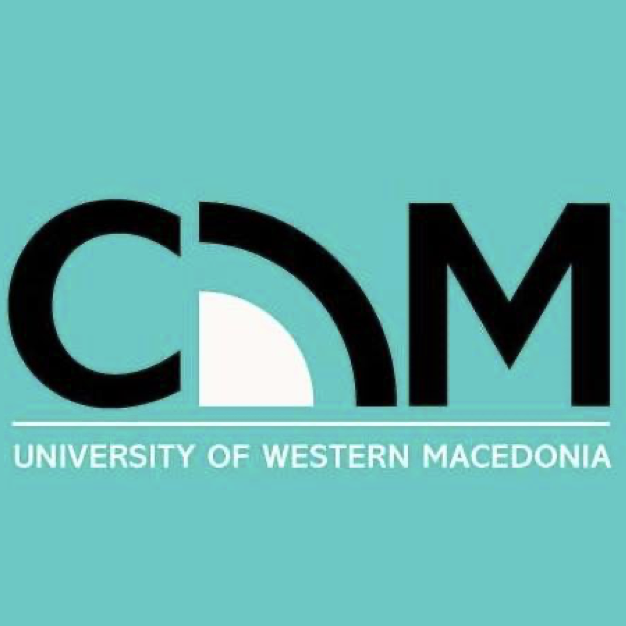 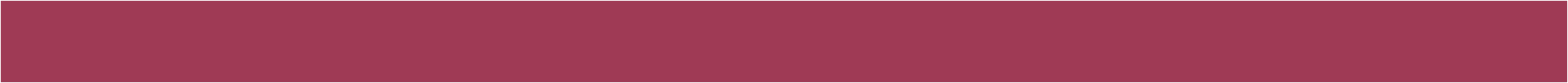 ΠΡΟΣΩΠΙΚΟΤΗΤΑ
Θετικές δυνάμεις: Ανάγκες επίτευξης στόχων, εκπλήρωσης, πραγμάτωσης

Γεννούν θετικές τάσεις

Παράγονται συμπεριφορές προσέγγισης
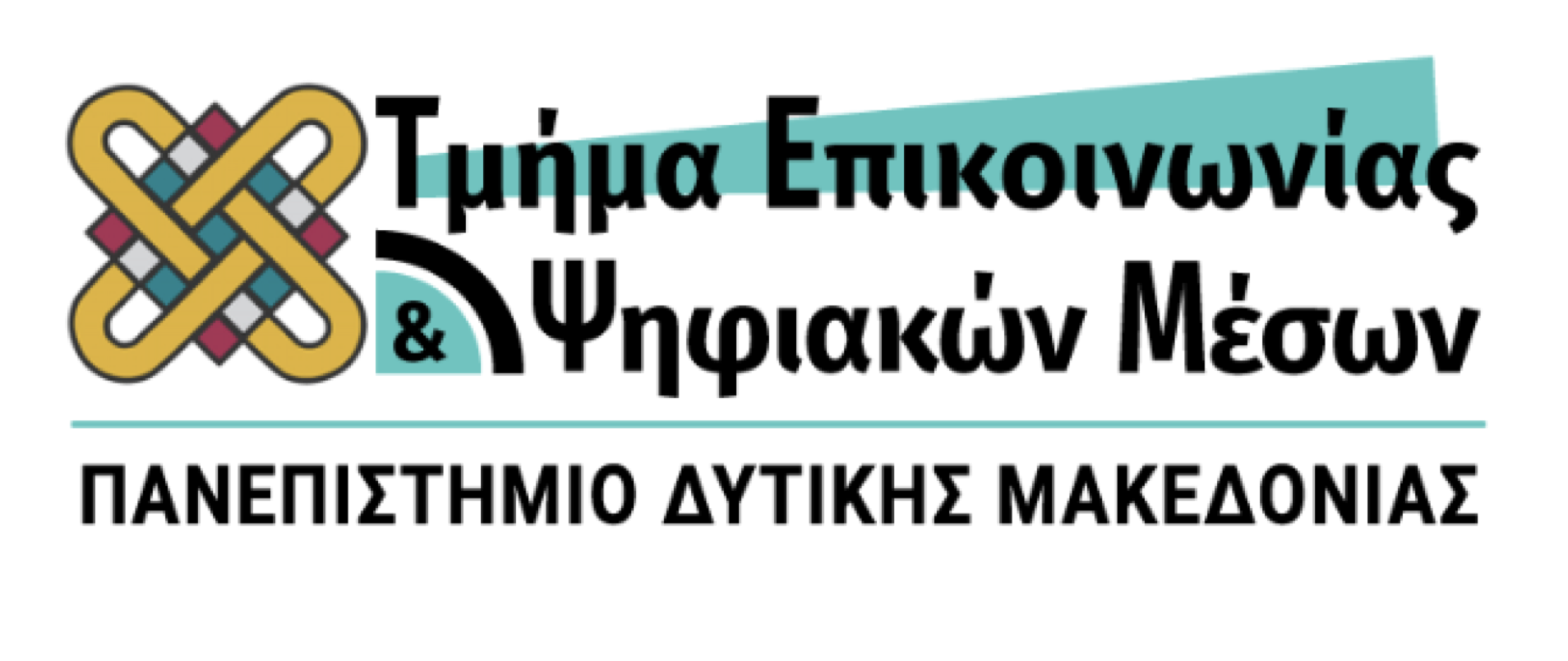 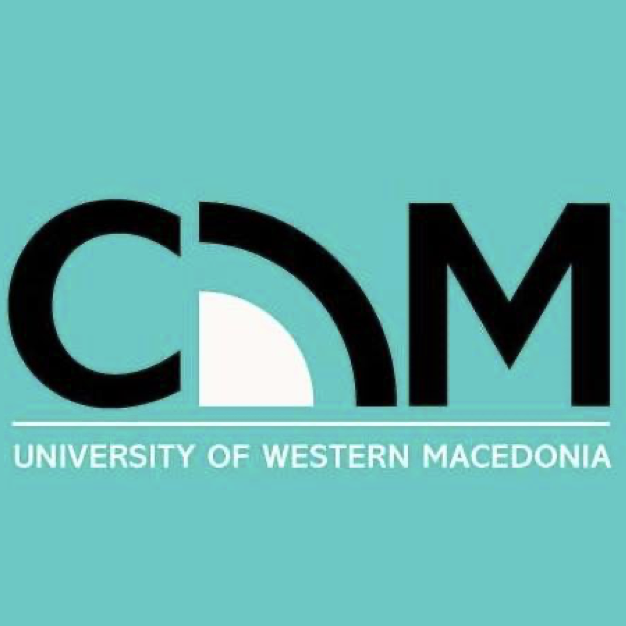 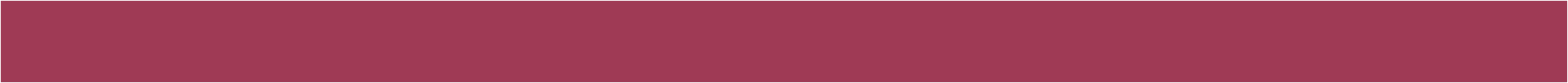 Αρνητικές δυνάμεις: Δυσάρεστη ή απειλητική κατάσταση για το άτομο ή την εικόνα του

Παράγονται συμπεριφορές αποφυγής
ΠΡΟΣΩΠΙΚΟΤΗΤΑ
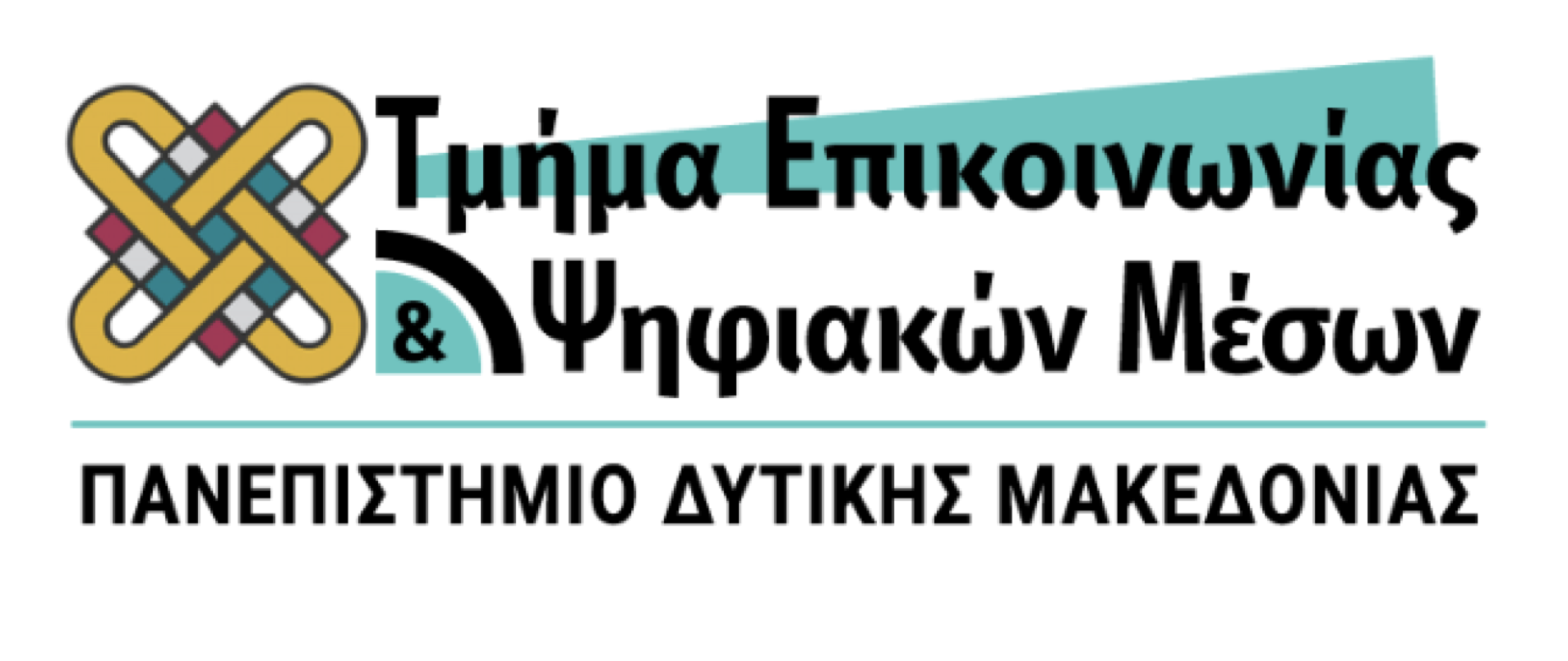 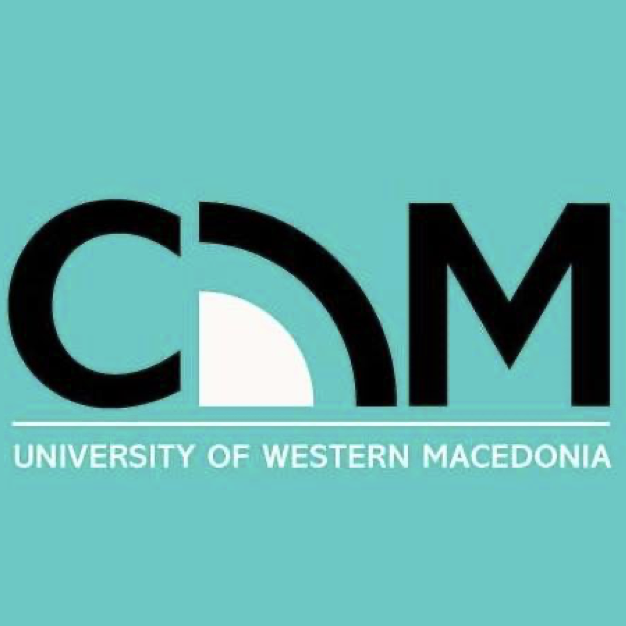 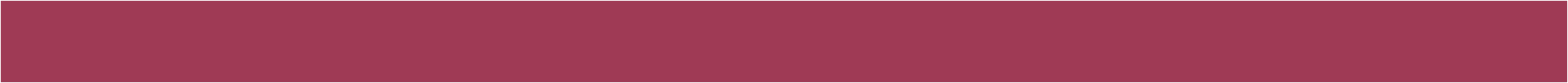 ΠΡΟΣΩΠΙΚΟΤΗΤΑ
Για την επικοινωνία

Κίνητρα που προκαλούν την συμπεριφορά σε μία επικοινωνιακή περίσταση 

Τι θέλει να πετύχει το άτομο και τι θέλει να αποφύγει;

Το άτομο επεξεργάζεται την πληροφορία που μεταδίδει
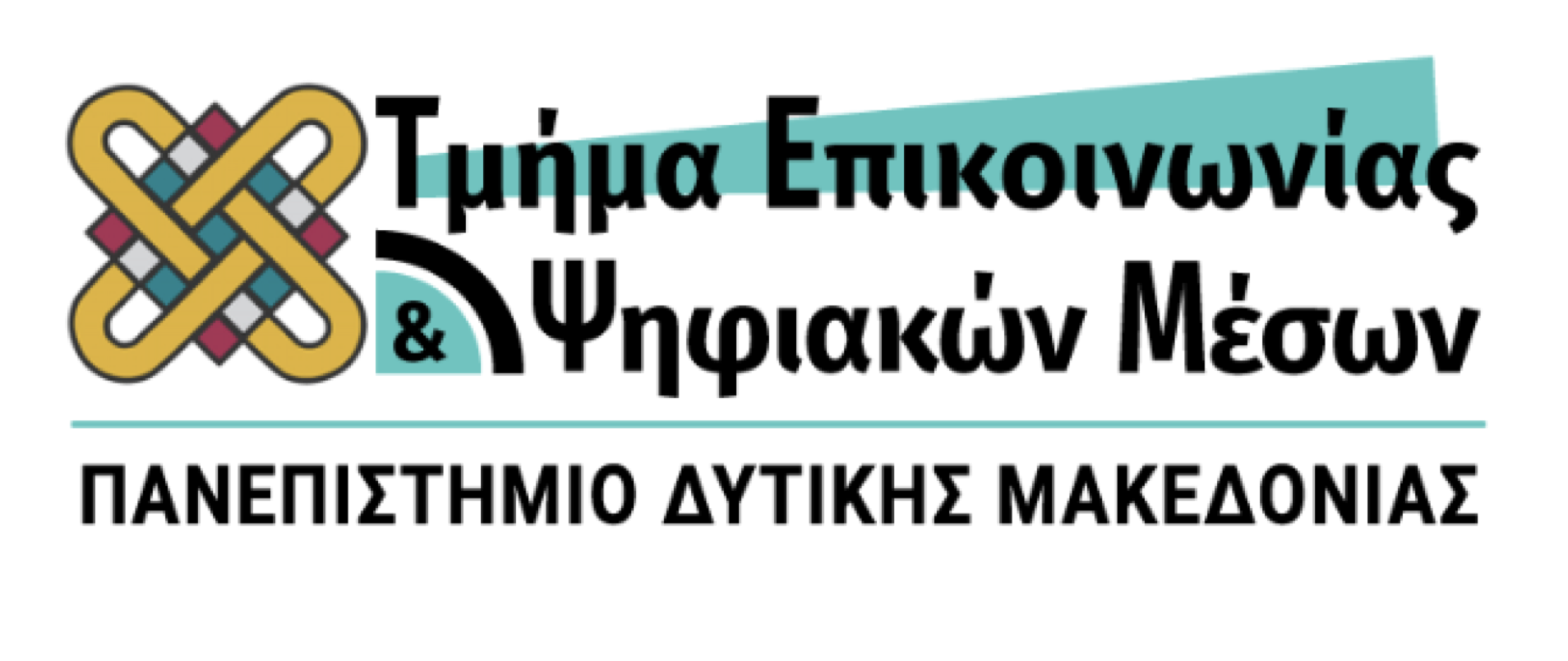 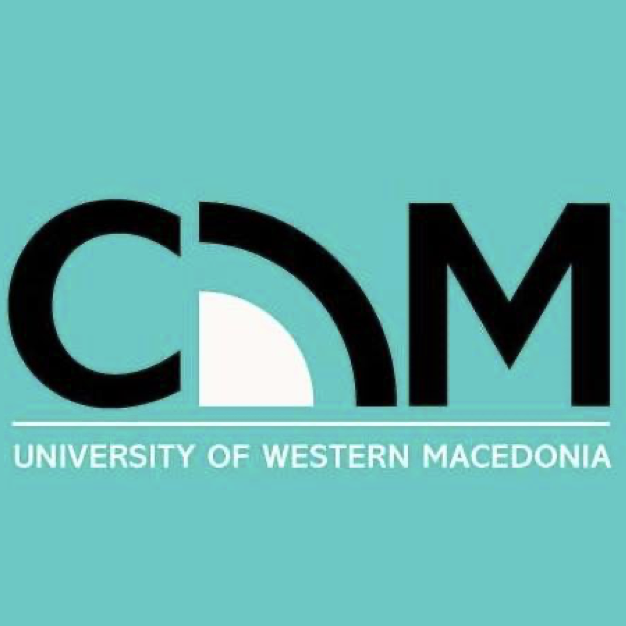 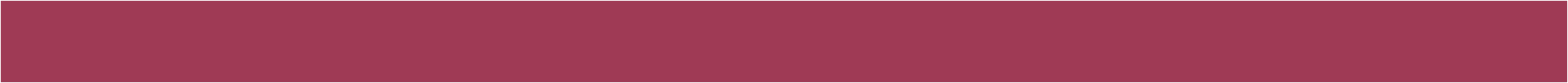 Άρα κάθε επικοινωνία στηρίζεται σε

Σύστημα ελέγχου μετατροπής, επιλογής και φιλτραρίσματος της πληροφορίας (συνειδητό ή ασυνείδητο)
ΠΡΟΣΩΠΙΚΟΤΗΤΑ
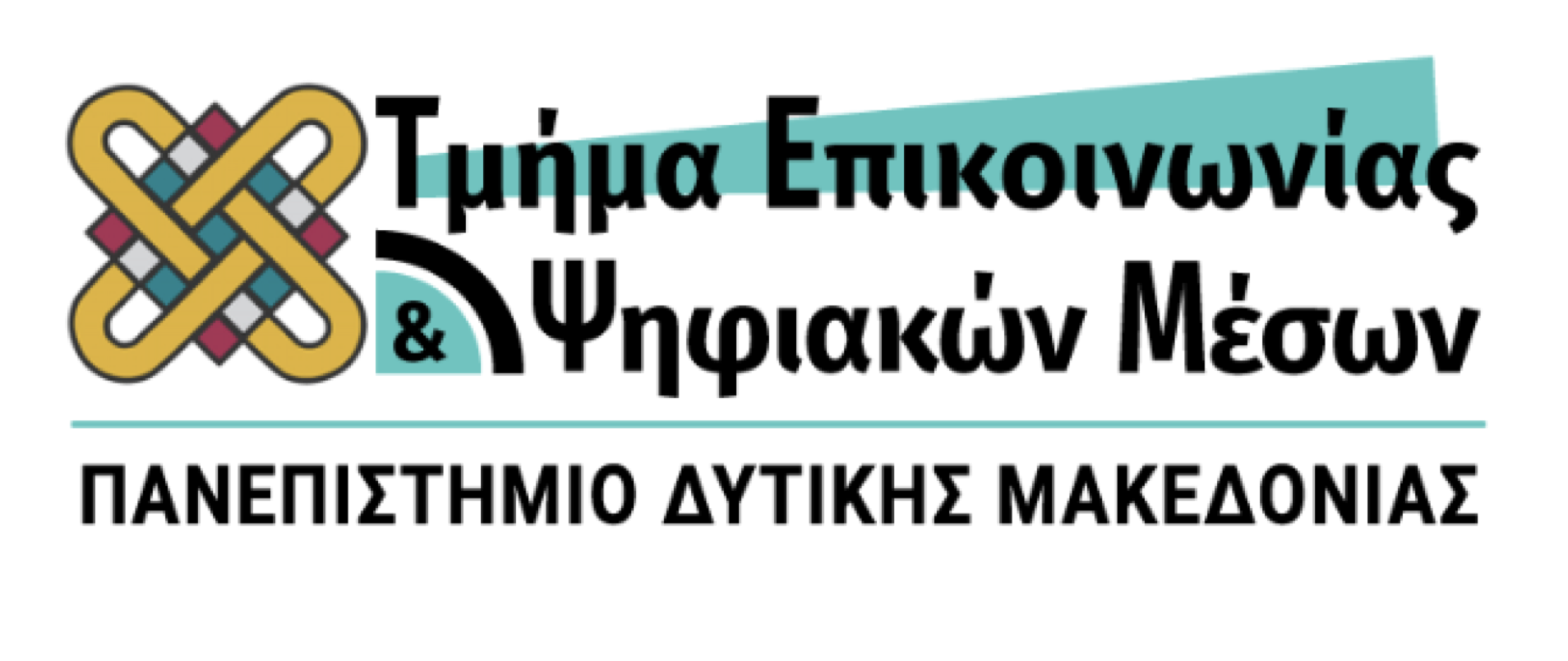 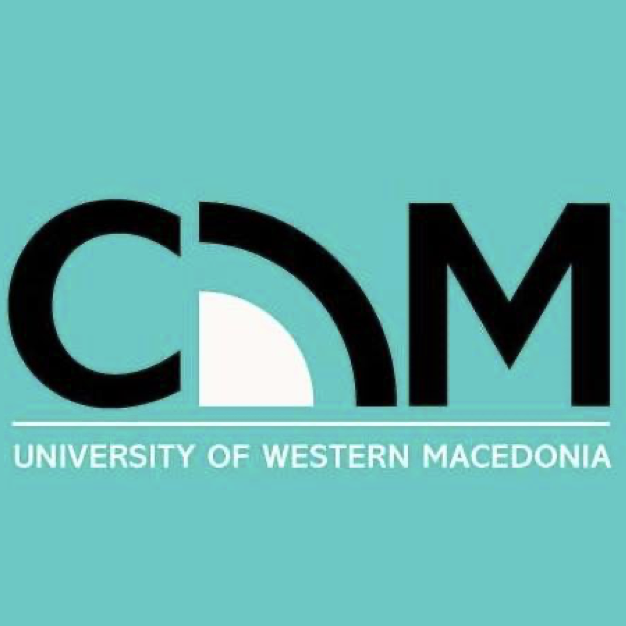 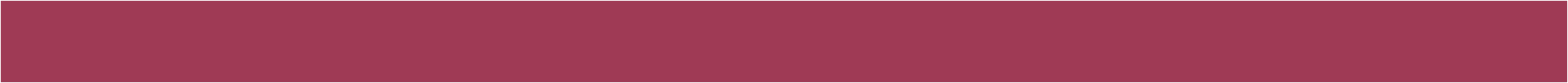 ΠΡΟΣΩΠΙΚΟΤΗΤΑ
Μηχανισμοί που δρουν στην επικοινωνία:

Προβολή

Άμυνα
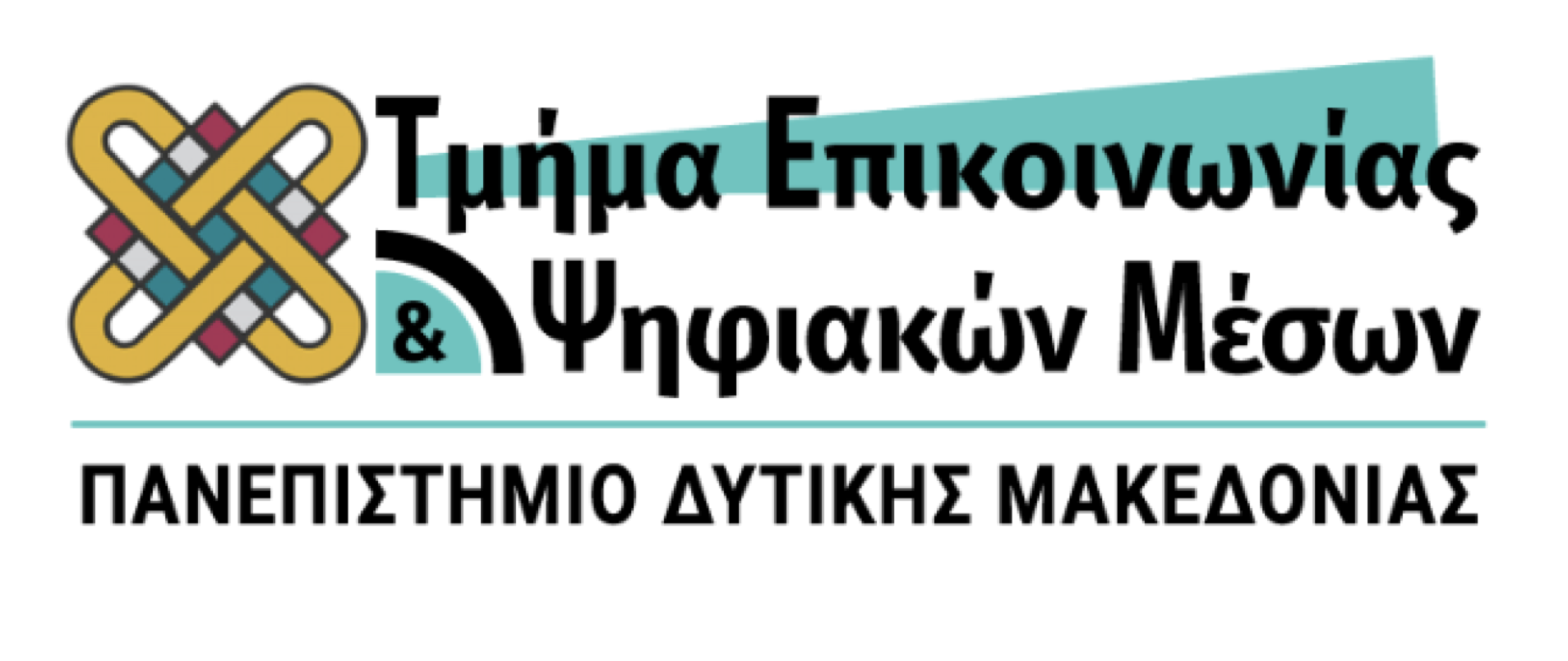 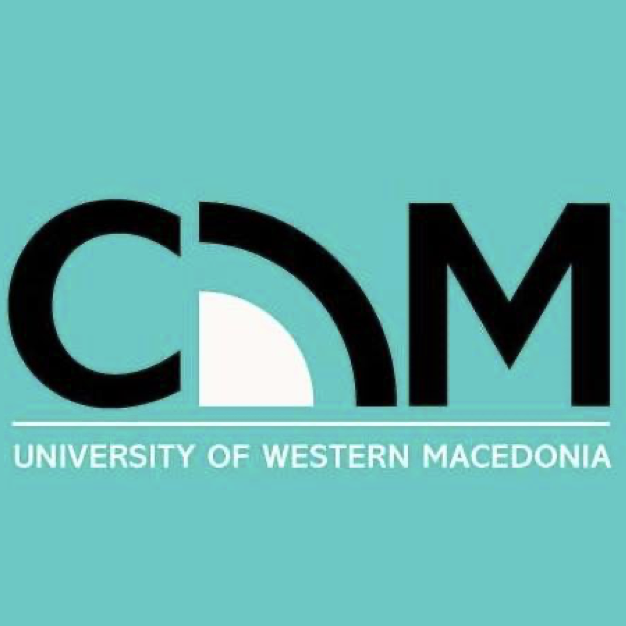 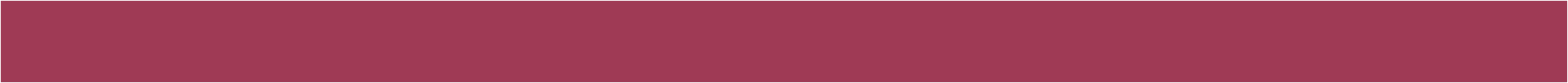 Προβολή

Το άτομο αποδίδει τον συνομιλητή του δικές του σκέψεις και συναισθήματα

Έτσι «δικαιολογεί» την ευρύτερη στάση του απέναντι του
ΠΡΟΣΩΠΙΚΟΤΗΤΑ
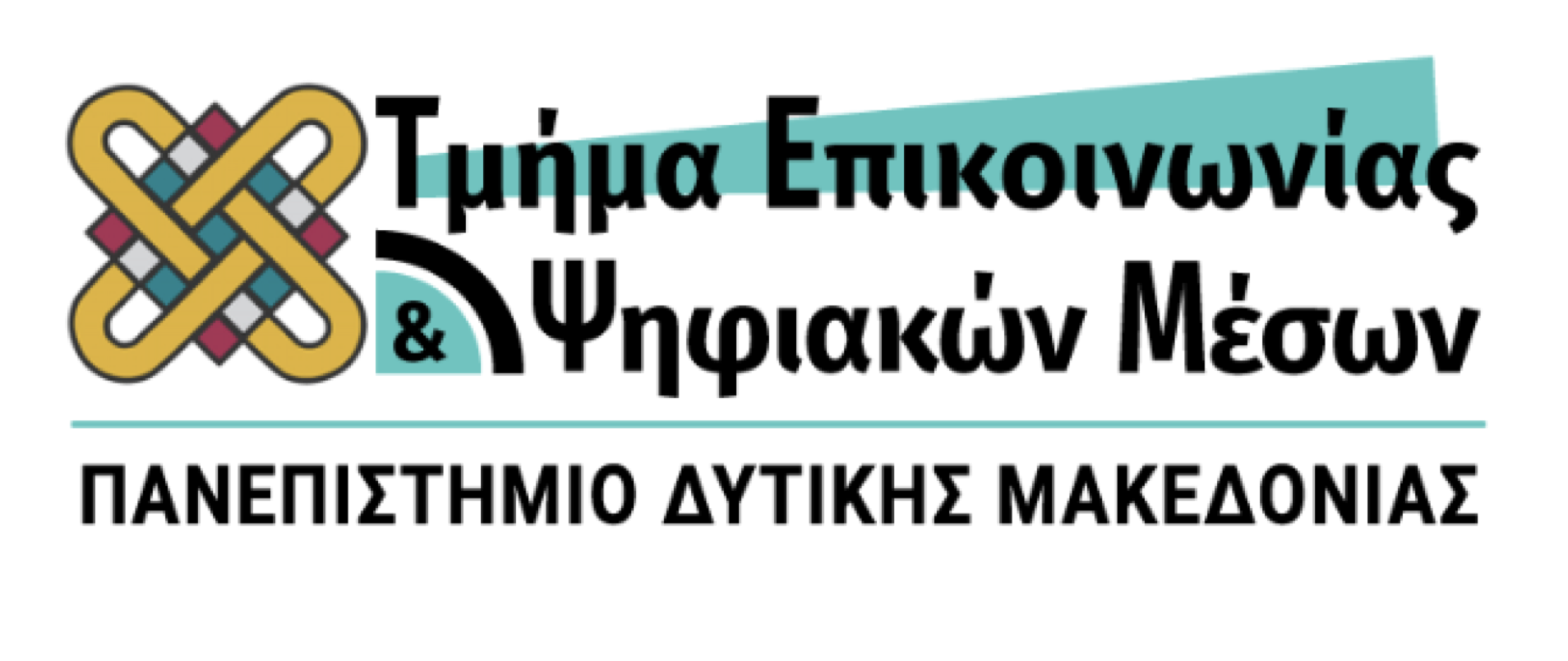 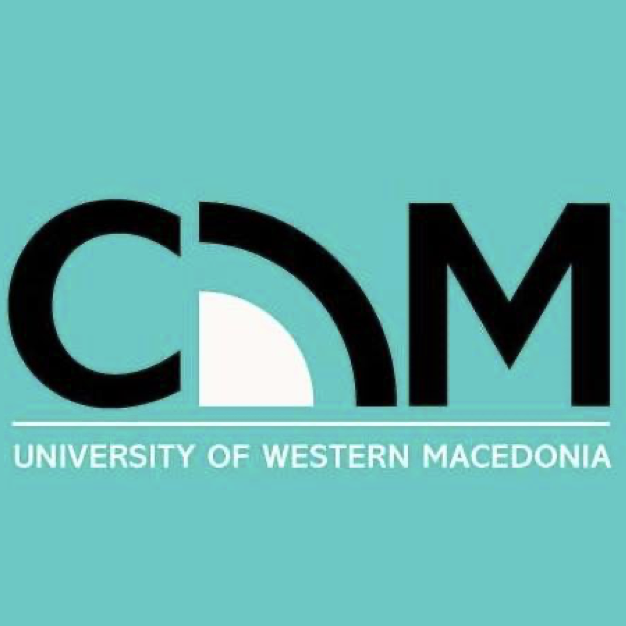 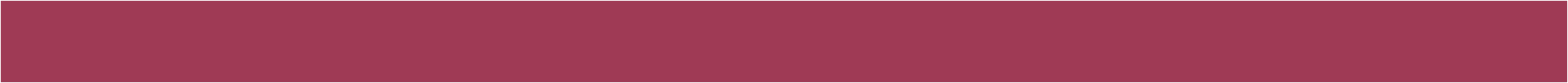 ΠΡΟΣΩΠΙΚΟΤΗΤΑ
Άμυνα

Στόχος η διατήρηση της εσωτερικής ισορροπίας του ατόμου όταν απειλείται από στοιχεία (ερεθίσματα ή πληροφορίες) που έρχονται σε ρήξη με τα συναισθήματά, τους κανόνες και τις αξίες του
Ενεργοποίηση φίλτρου
Επιλεκτική απομνημόνευση
Αμυντική ερμηνεία
Άρνηση αξιοπιστία της πηγής
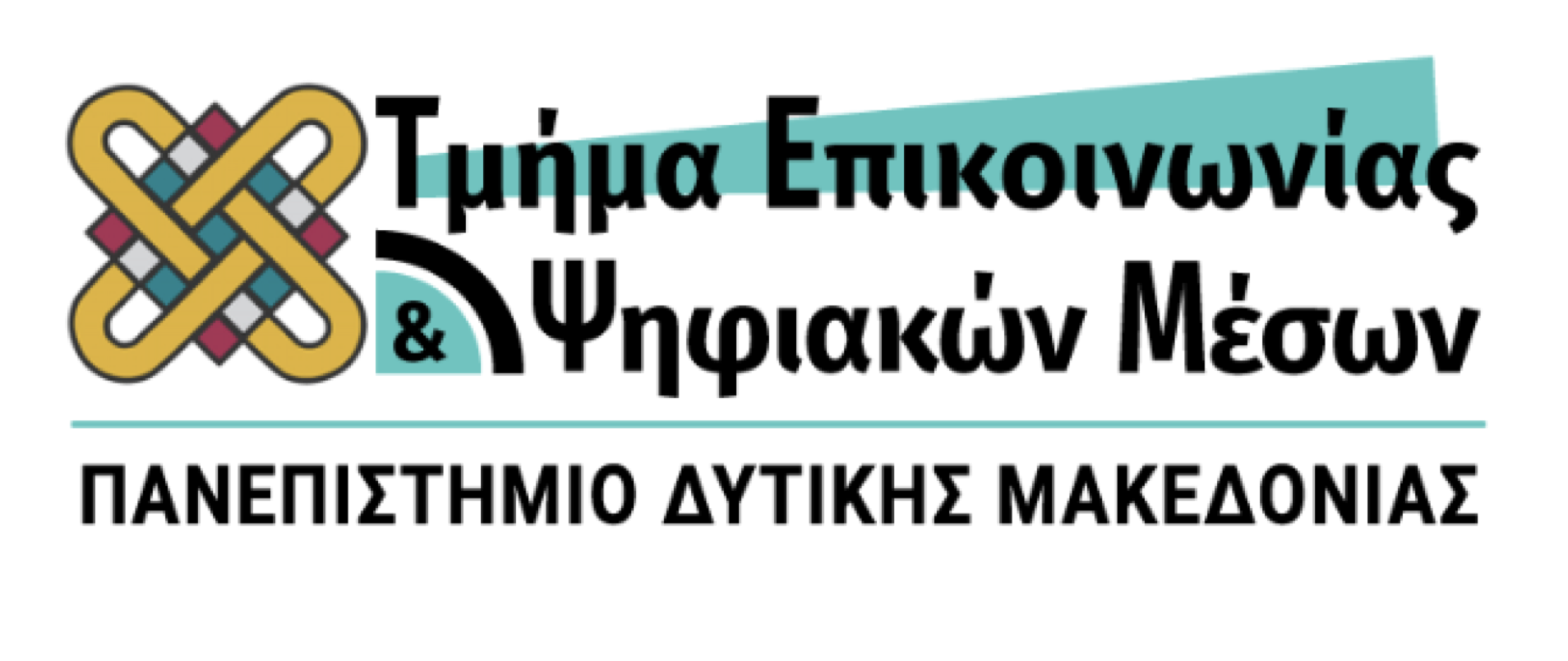 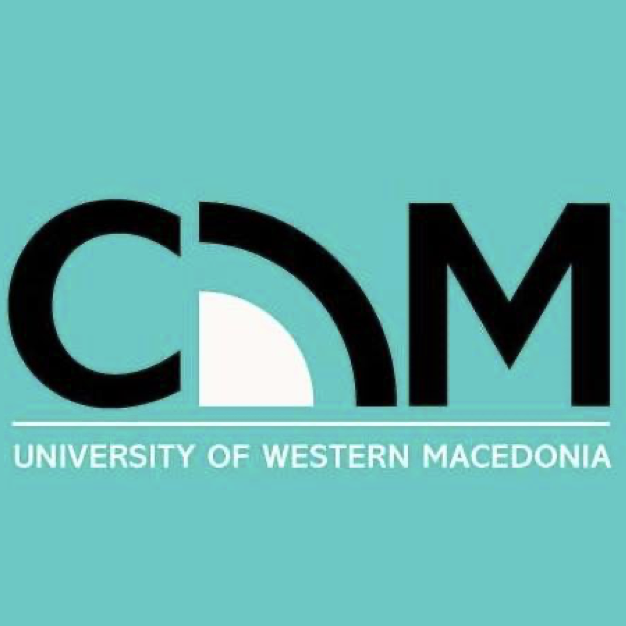 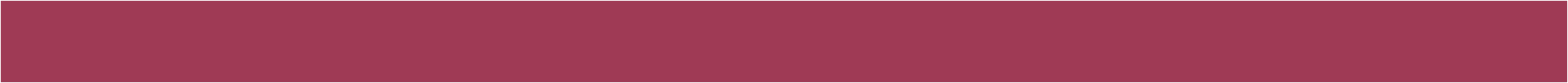 ΓΝΩΣΤΙΚΟΙ ΠΑΡΑΓΟΝΤΕΣ
Γνωστικό σύστημα των συμμετεχόντων – Νοητικές λειτουργίες τους

Διεργασίες επεξεργασίας της πληροφορίας:
Μνήμη
Λογική σκέψη
Εξαγωγή συμπερασμάτων
Λήψη αποφάσεων
Εκτελεστικές διεργασίες

Άλλες διεργασίες
Αντίληψη 
Συγκινήσεις
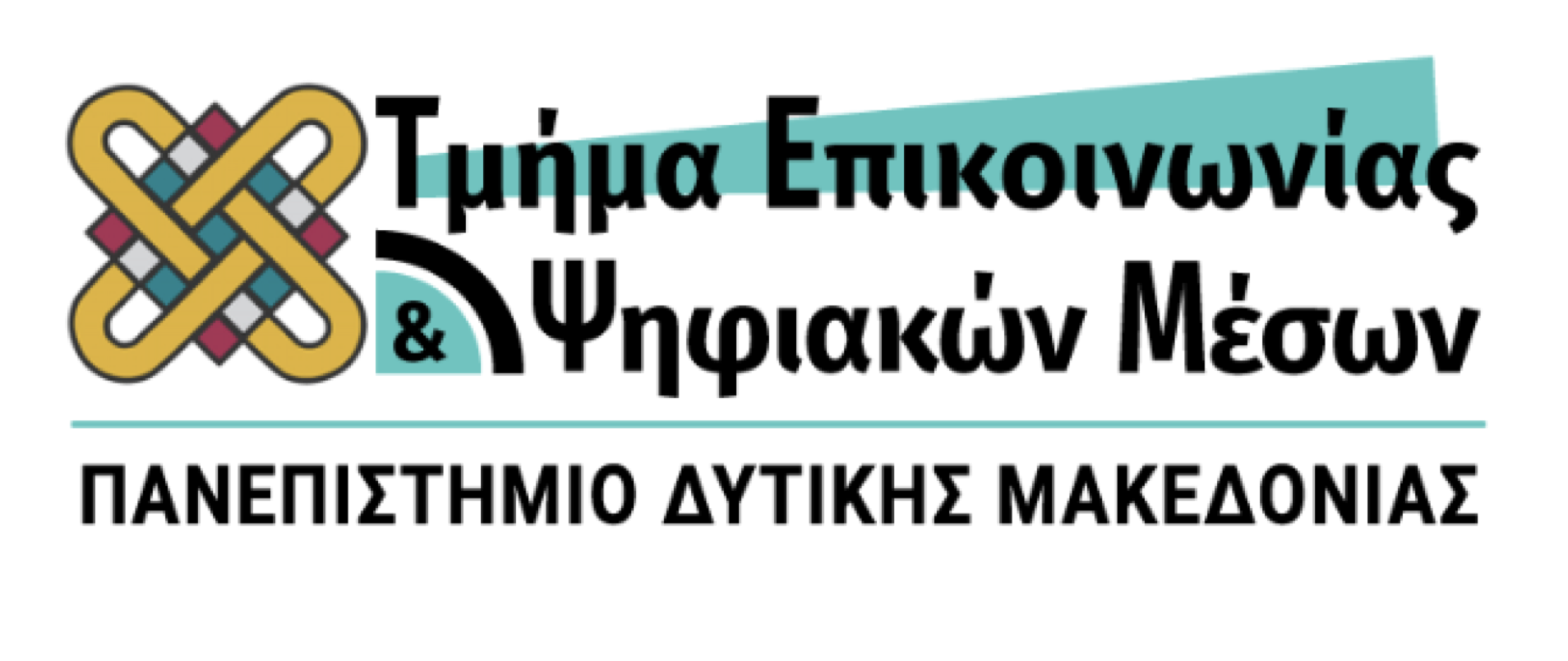 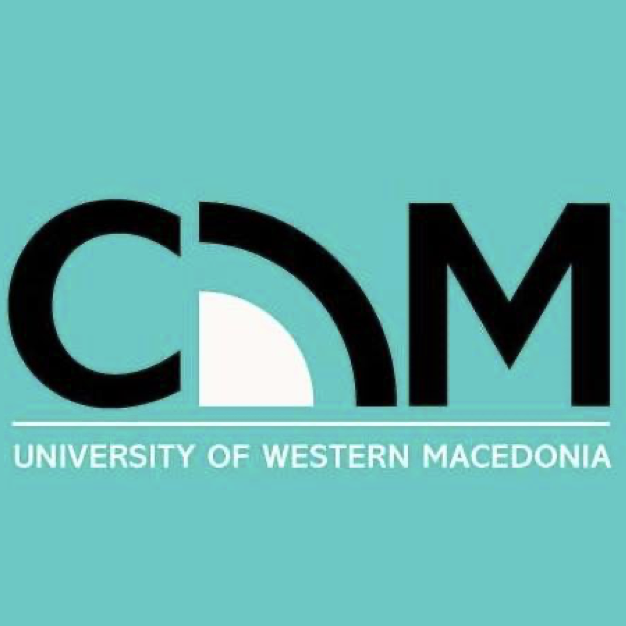 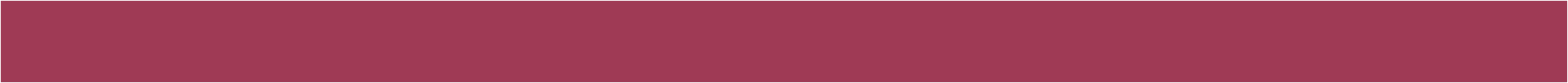 Οι λειτουργίες είναι ταυτόχρονα ατομικές και κοινωνικές

Κοινωνική νόηση

Διεργασίες μέσω των οποίων ένα άτομο κατασκευάζει, διατηρεί και εξελίσσει τη γνώση του για την κοινωνική πραγματικότητα [Κοινωνική Γνώση]
ΓΝΩΣΤΙΚΟΙ ΠΑΡΑΓΟΝΤΕΣ
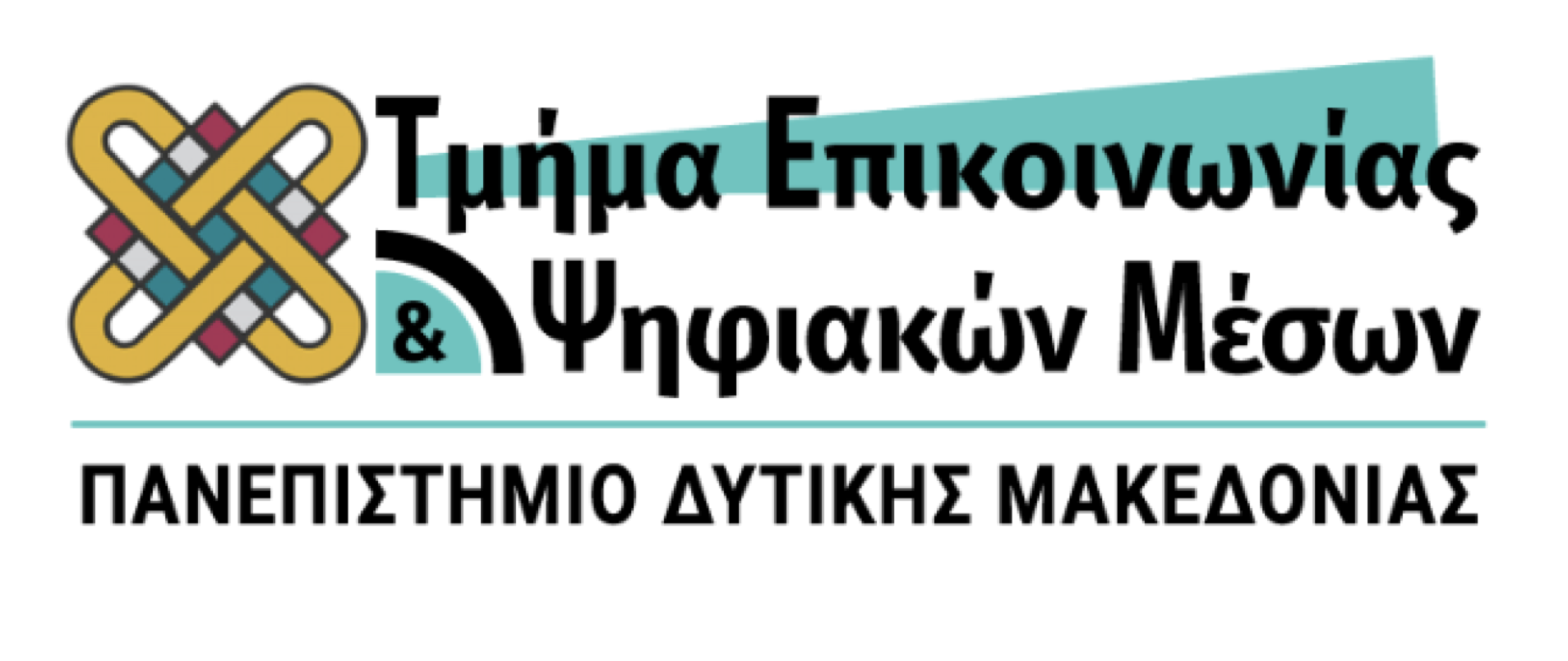 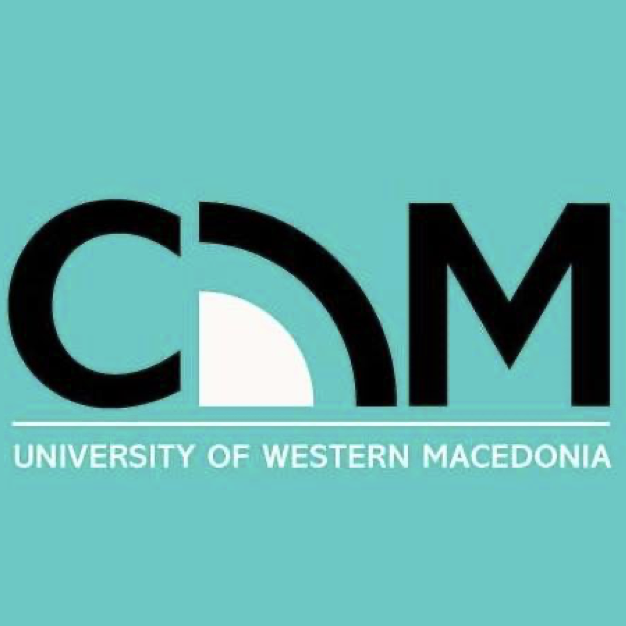 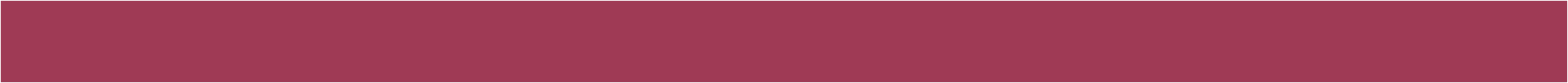 ΓΝΩΣΤΙΚΟΙ ΠΑΡΑΓΟΝΤΕΣ
Γνωστικά σχήματα

Οργανωμένες πληροφορίες στον νου του ατόμου και αφορούν τον εαυτό και τον κόσμο 

Η αντίληψη, η κατανόηση και η ερμηνεία προϋποθέτουν την αλληλεπίδραση των εισερχόμενων ερεθισμάτων με την εμπειρία του ατόμου

Κάθε νέα πληροφορία αναζητά ένα γνωστικό σχήμα για να ενταχθεί
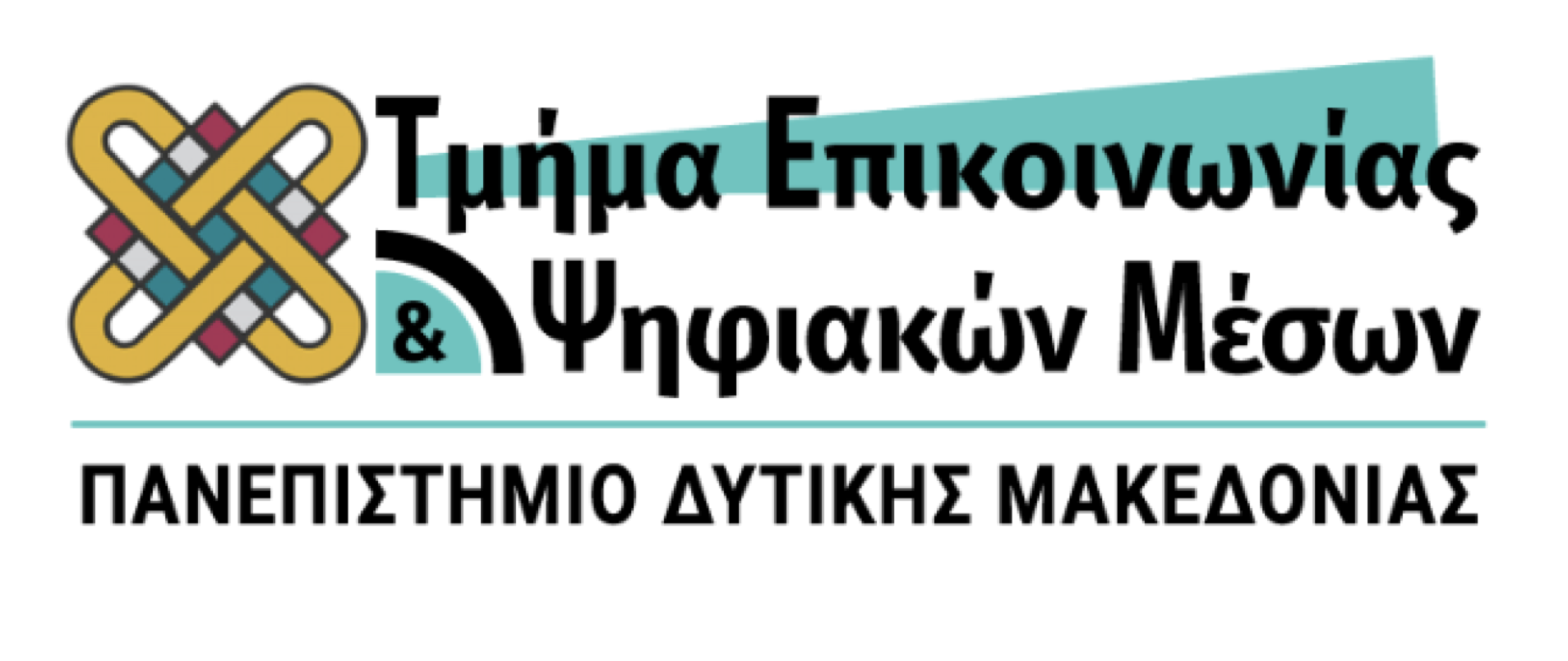 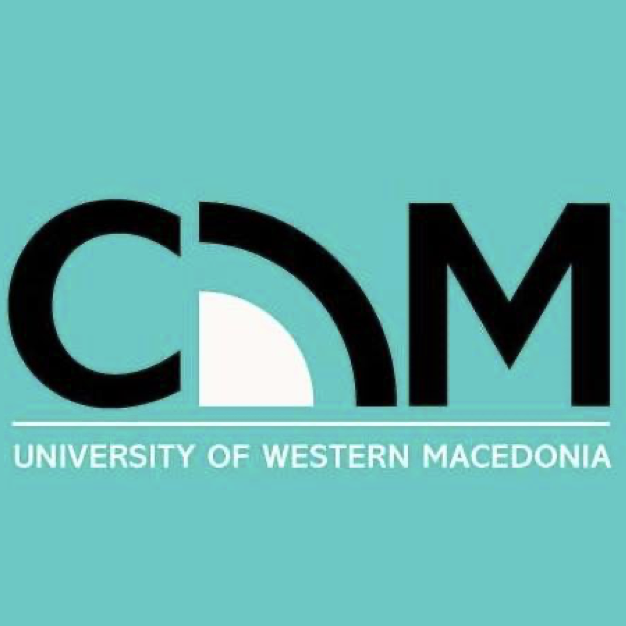 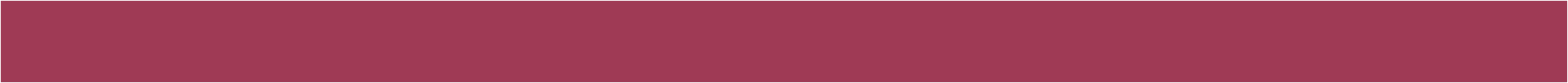 Η διεργασία με την οποία γνωρίζουμε και καταλαβαίνουμε τους άλλους

Στο πλαίσιο της:
Επιλέγουμε την πληροφορία: εστιάζοντας σε μία όψη του προσώπου ή της συμπεριφοράς του άλλου
Οργανώνουμε την πληροφορία: Με αυτό τον τρόπο αποκτούμε μία συνεκτική εικόνα
Καταλήγουμε σε συμπεράσματα για τον άλλο: Αποδίδουμε κάποια χαρακτηριστικά στον άλλο καταχρηστικά
ΔΙΑΠΡΟΣΩΠΙΚΗ
ΑΝΤΙΛΗΨΗ
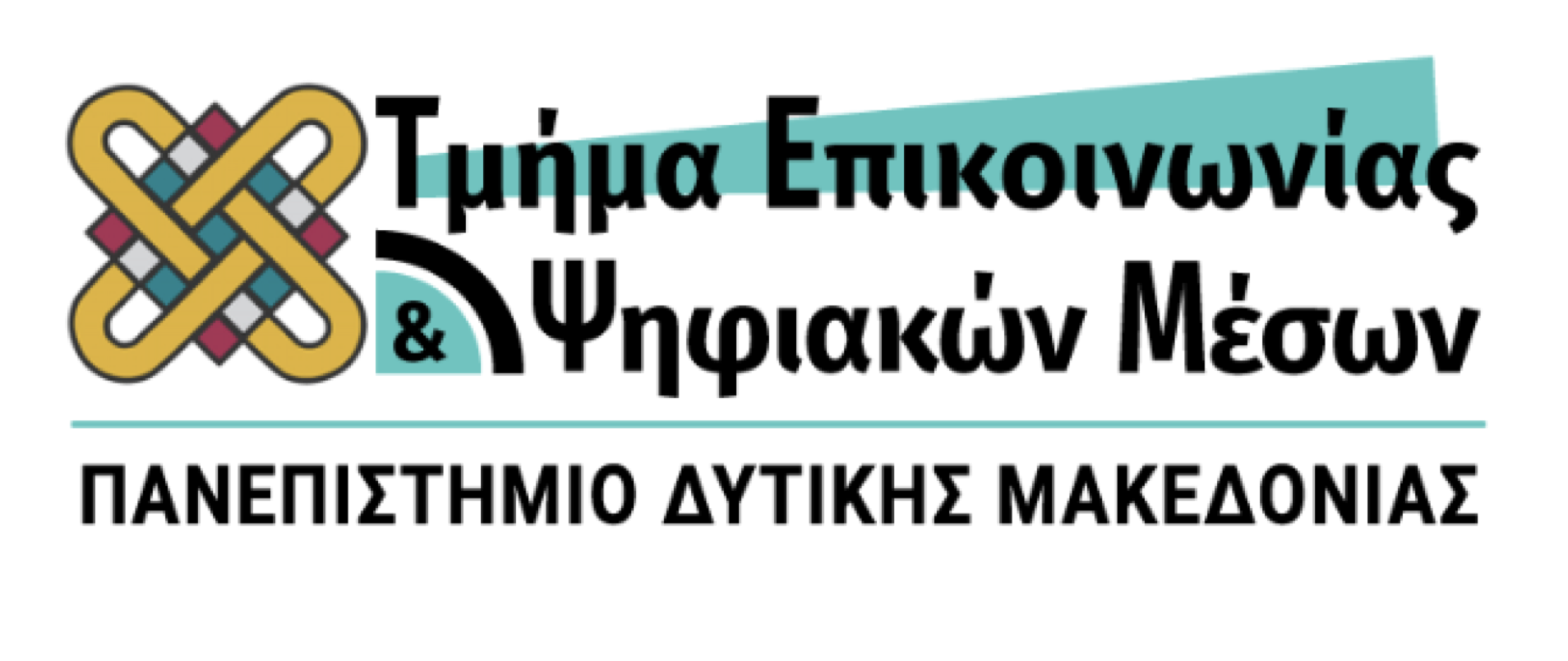 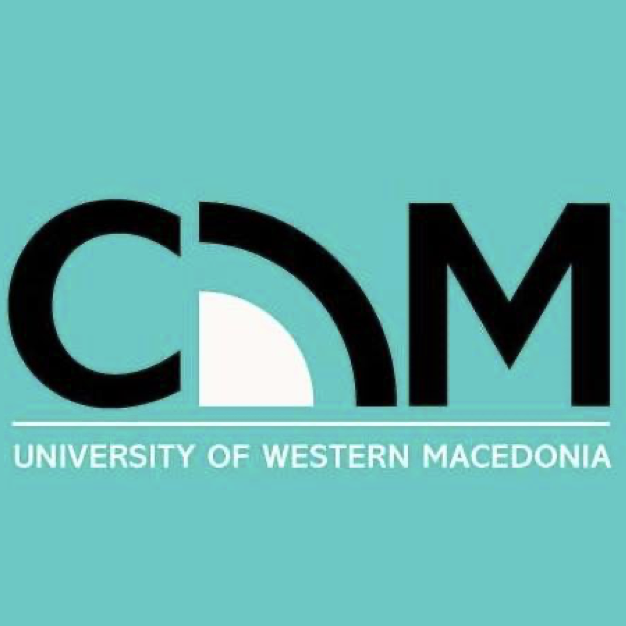 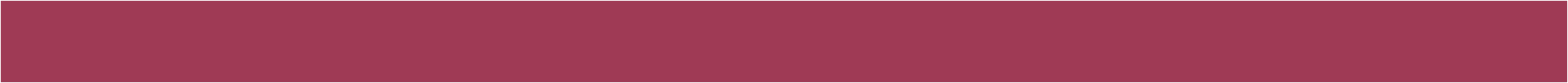 ΑΝΑΠΑΡΑΣΤΑΣΗ ΕΠΙΚΟΙΝΩΝΙΑΚΗΣ ΠΕΡΙΣΤΑΣΗΣ
Αναπαράσταση εαυτού: Μύχια συνιστώσα

Η εικόνα που έχει το ίδιο το άτομο για τον εαυτό του : πχ Δυνατά – αδύναμα σημεία, προσωπικά χαρακτηριστικά κλπ

Ιδιωτική εικόνα, παρά το γεγονός ότι κάποια σημεία της γίνονται γνωστά από διάφορες ενδείξεις

Κάθε άτομο προσπαθεί να διαχειριστεί ποιες όψεις της θα φτάσουν στους άλλους
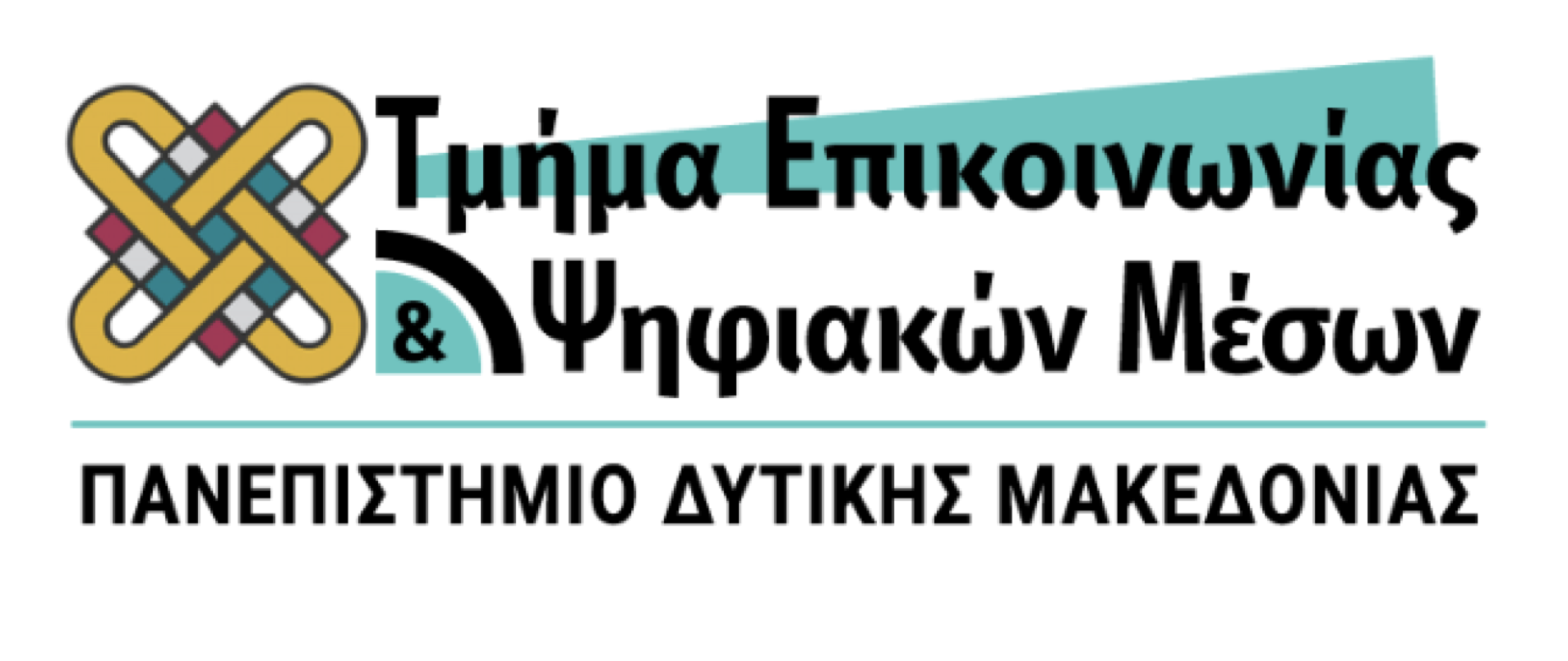 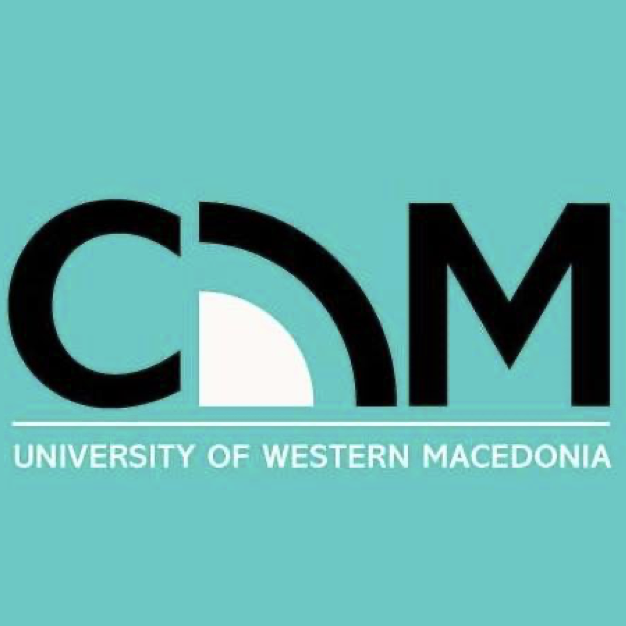 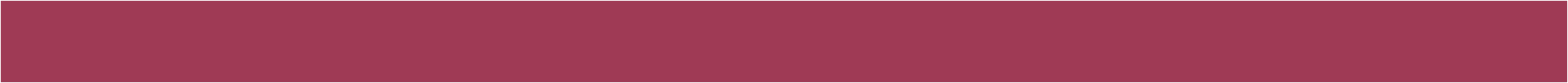 Αναπαράσταση εαυτού: Δημόσια συνιστώσα

Τα χαρακτηριστικά της μύχιας συνιστώσας που γίνονται γνωστά στους άλλους από διάφορες ενδείξεις

Κοινωνικά χαρακτηριστικά (πχ κοινωνική θέση)
ΑΝΑΠΑΡΑΣΤΑΣΗ ΕΠΙΚΟΙΝΩΝΙΑΚΗΣ ΠΕΡΙΣΤΑΣΗΣ
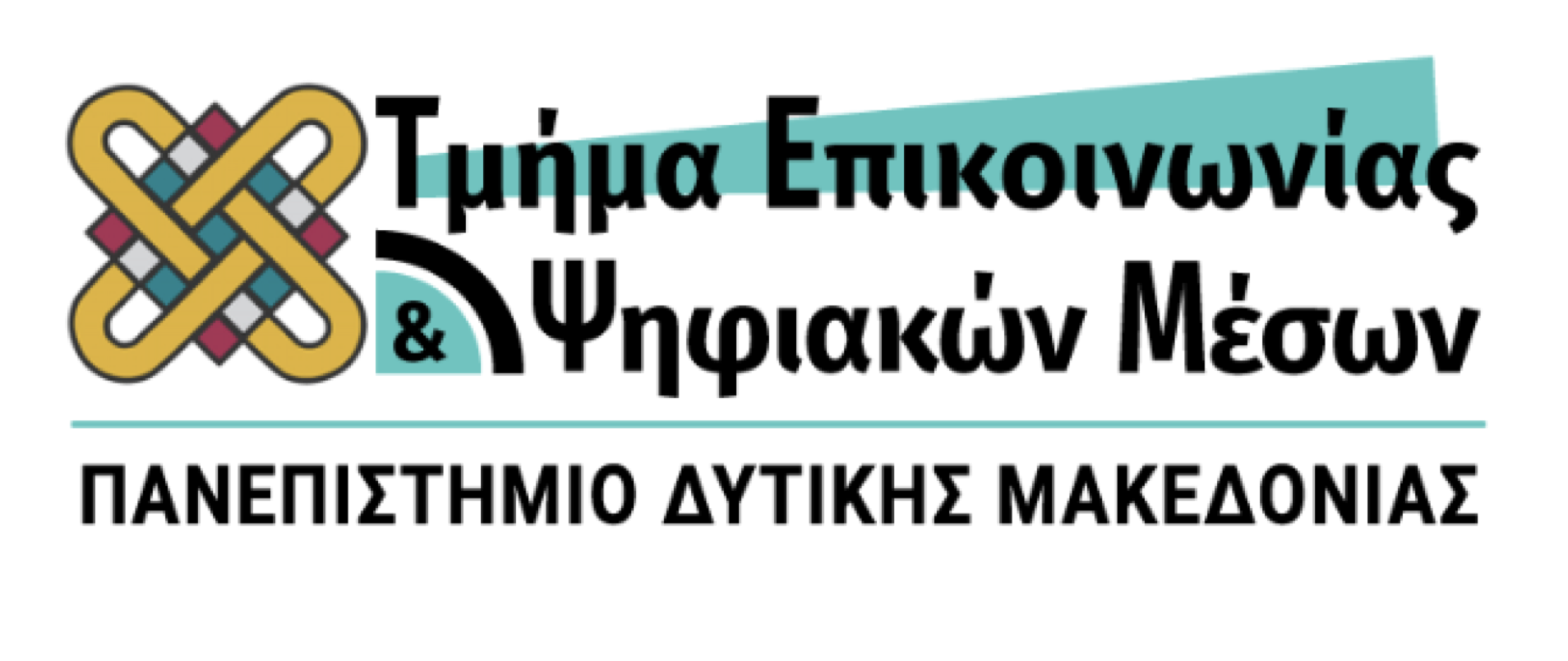 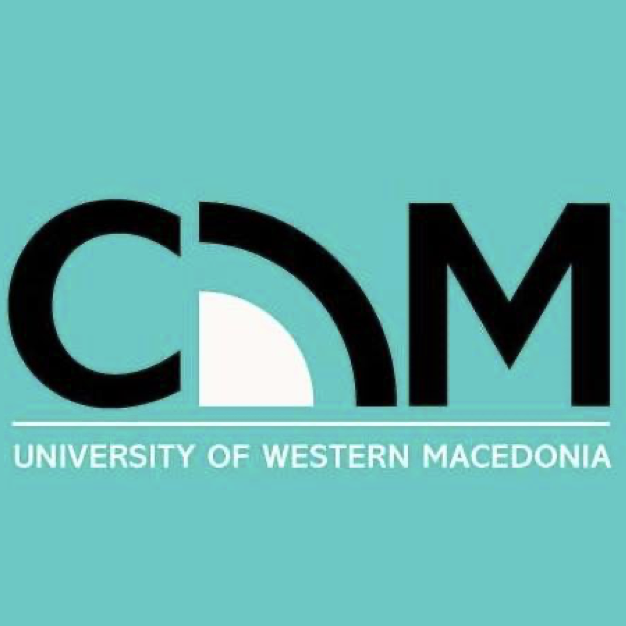 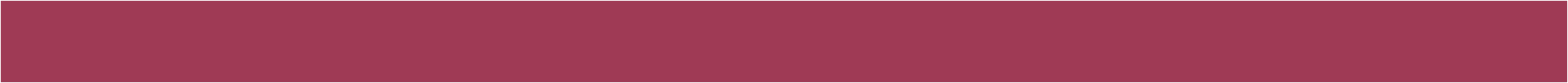 ΑΝΑΠΑΡΑΣΤΑΣΗ ΕΠΙΚΟΙΝΩΝΙΑΚΗΣ ΠΕΡΙΣΤΑΣΗΣ
Αναπαράσταση του άλλου

Χαρακτηριστικά:
Ψυχολογικά: 
Προσωπικότητα
Χαρακτήρας
Ψυχοσύνθεση
Γνωστικά:
Γνώσεις
Ικανότητες
Δεξιότητες 
Κοινωνικά:
Πχ Κοινωνική θέση
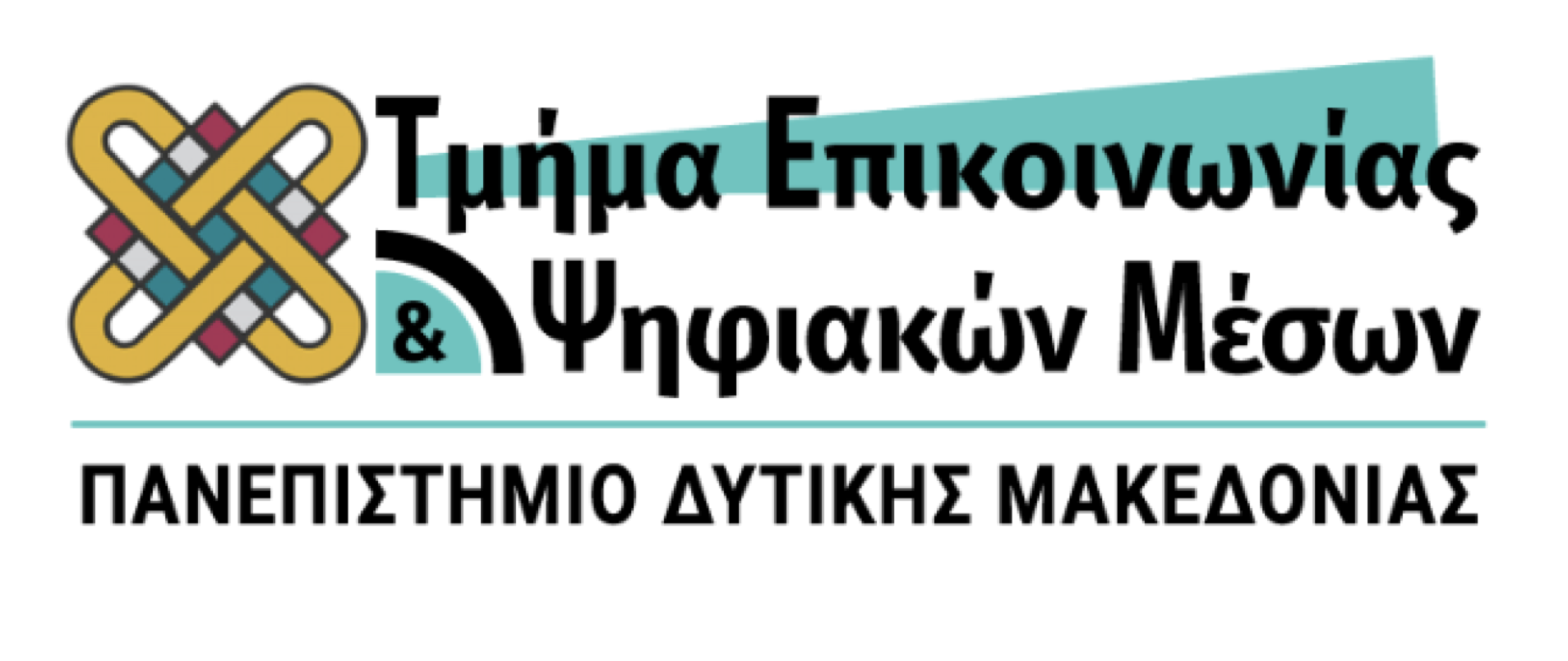 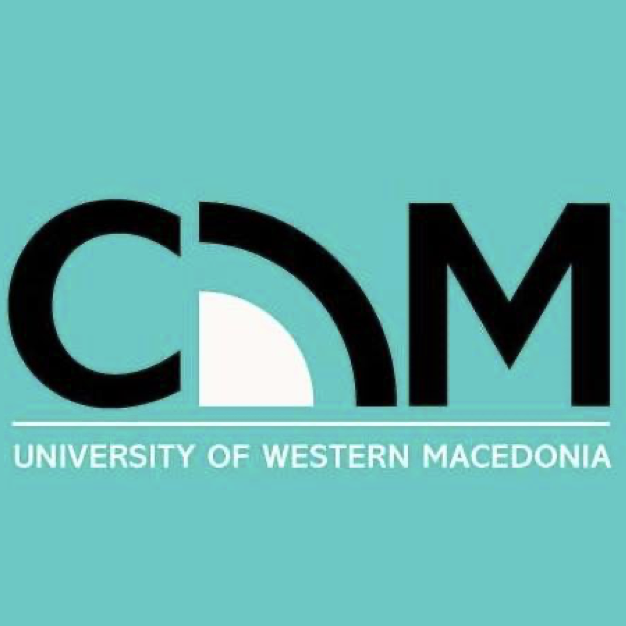 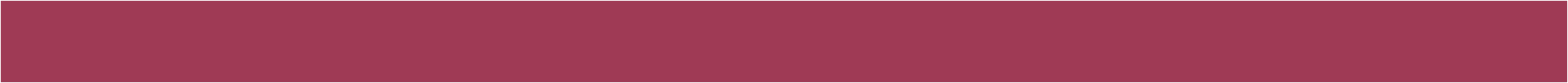 Αναπαράσταση συμφραζόμενων, περίγυρου και του «έργου»

Ανάλογα με τον στόχο ενεργοποιούνται διαφορετικά επικοινωνιακά μέσα

Κοινωνικός ορισμός (συμμετοχή σε πάρτι)

Ιδιαίτερη σημασία για το άτομο (συμμετέχει ενώ δεν θέλει, αλλά δεν μπορεί να αρνηθεί ή συμμετέχει γιατί θέλει να δει φίλους και γνωστούς κλπ)
ΑΝΑΠΑΡΑΣΤΑΣΗ ΕΠΙΚΟΙΝΩΝΙΑΚΗΣ ΠΕΡΙΣΤΑΣΗΣ
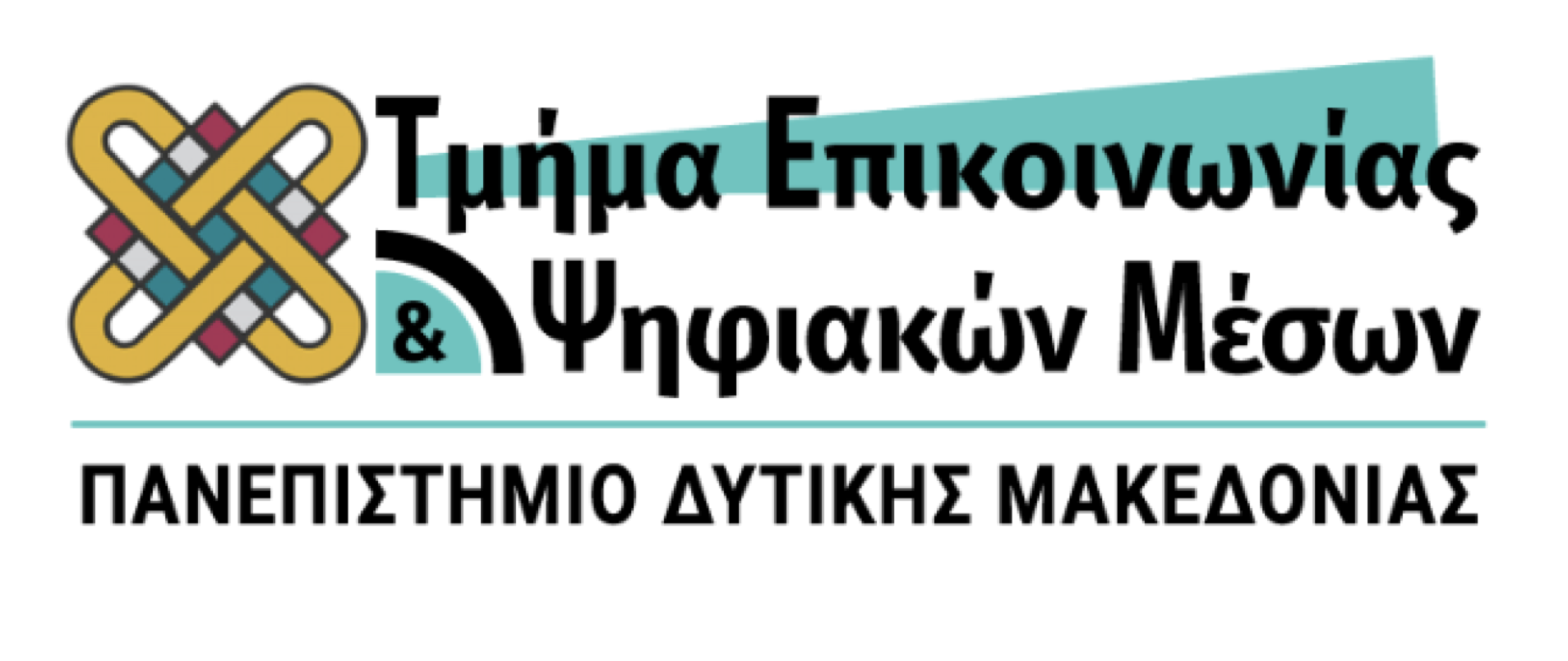 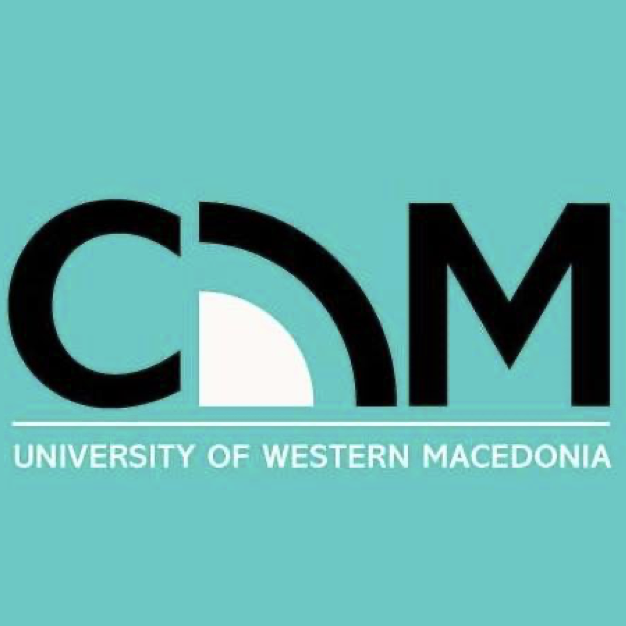 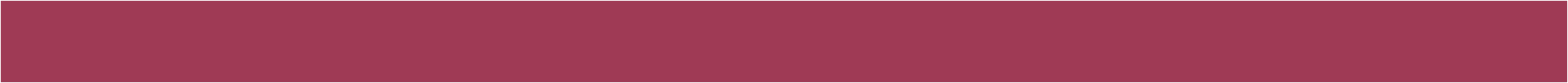 ΑΝΑΠΑΡΑΣΤΑΣΗ ΕΠΙΚΟΙΝΩΝΙΑΚΗΣ ΠΕΡΙΣΤΑΣΗΣ
Σύστημα αναπαραστάσεων 

Οργανωμένο σύνολο πληροφοριών, πεποιθήσεων, στάσεων και απόψεων ως προς κάποιο αντικείμενο

Όχι φυσικές ή αντικειμενικές ιδιότητες και ορισμοί του αντικειμένου

Αλλά ο τρόπος με τον οποίο νοηματοδοτείται, προσλαμβάνεται και ανακατασκευάζεται
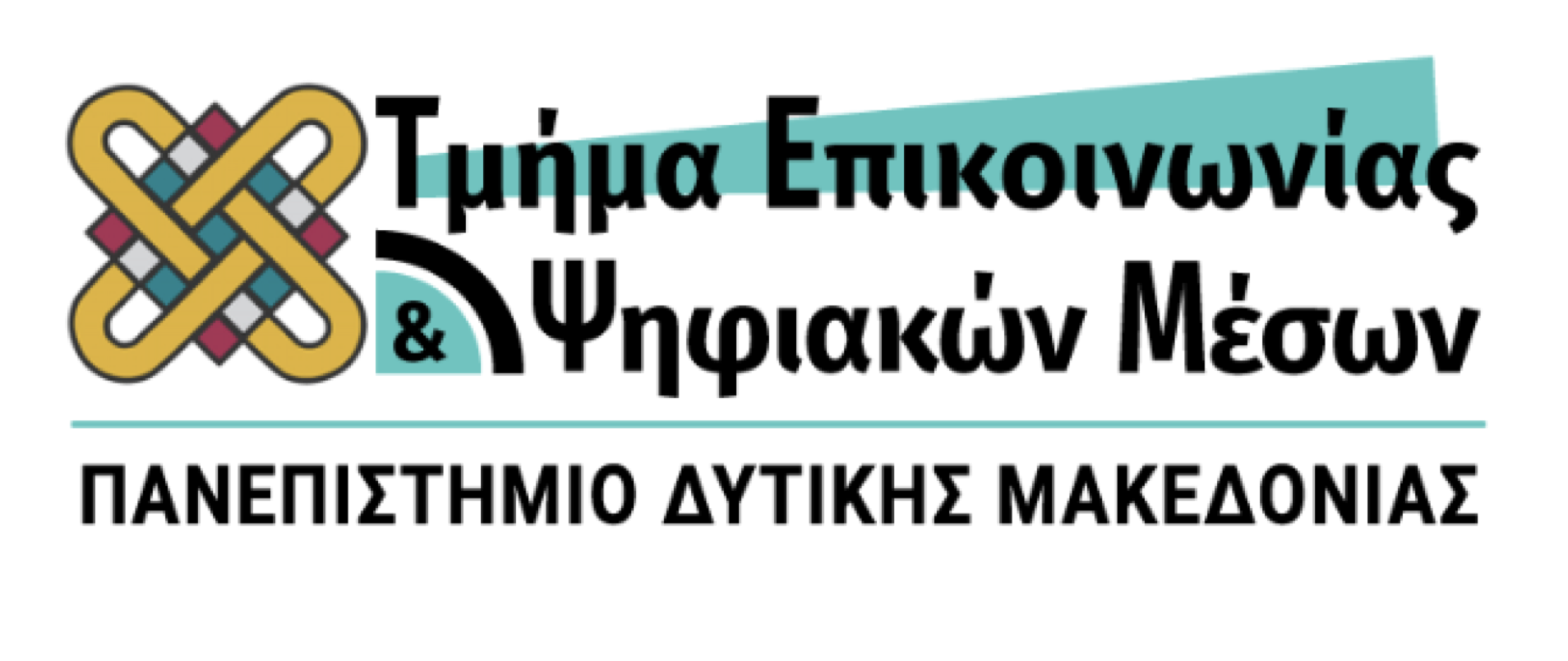 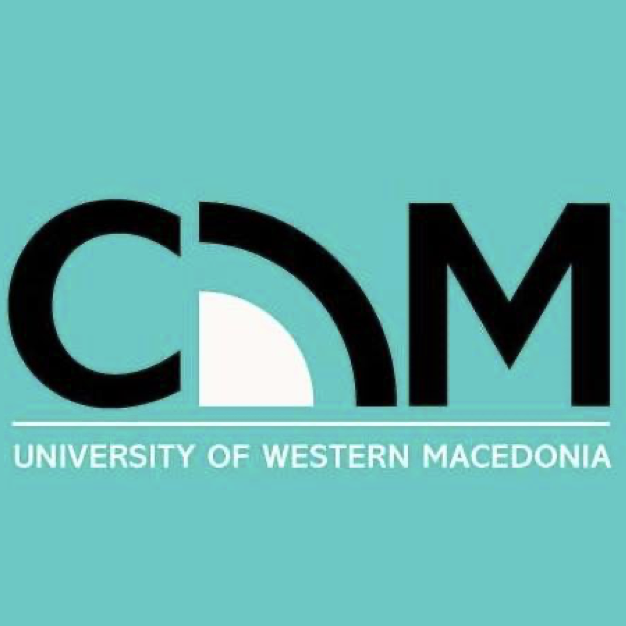 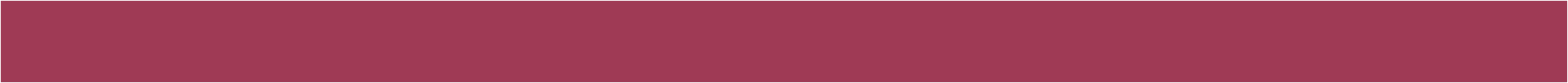 Ένα είδος φίλτρου που προσανατολίζει την πρόσληψη και την ερμηνεία της κατάστασης και των συμπεριφορών των άλλων

Που στοχεύουν με αυτή την επικοινωνία
Πως θα εξελιχθεί
Γιατί μιλούν και δρουν με αυτόν τον τρόπο
ΑΝΑΠΑΡΑΣΤΑΣΗ ΕΠΙΚΟΙΝΩΝΙΑΚΗΣ ΠΕΡΙΣΤΑΣΗΣ
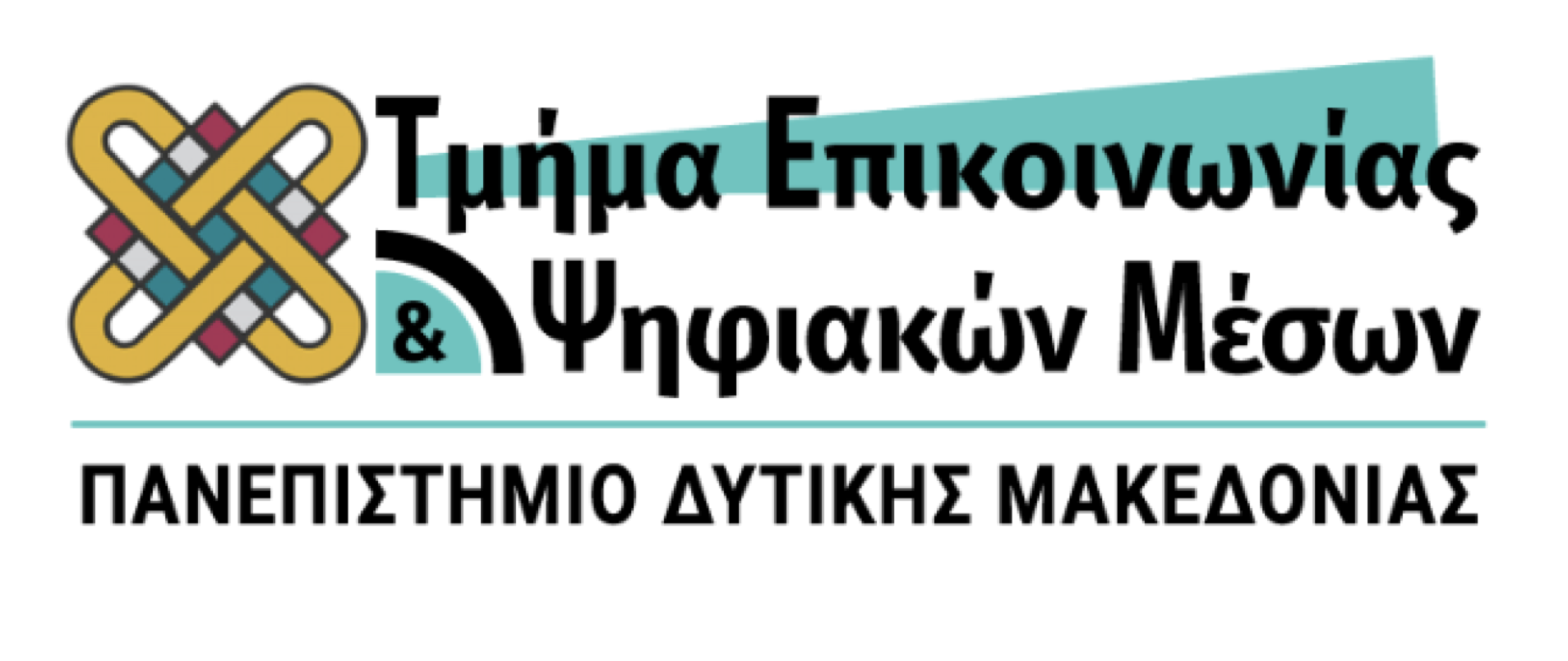 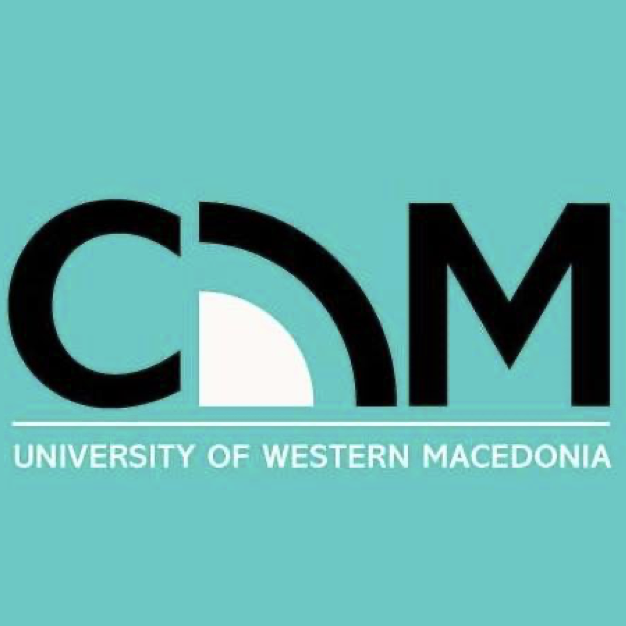 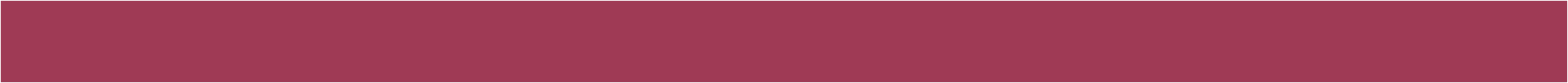 ΑΝΑΠΑΡΑΣΤΑΣΗ ΕΠΙΚΟΙΝΩΝΙΑΚΗΣ ΠΕΡΙΣΤΑΣΗΣ
Σύστημα αναπαραστάσεων 

Είναι ένας τρόπος νοηματοδότησης της καθημερινής εμπειρίας

Μορφή κοινωνικής γνώσης 

Κοινός νους
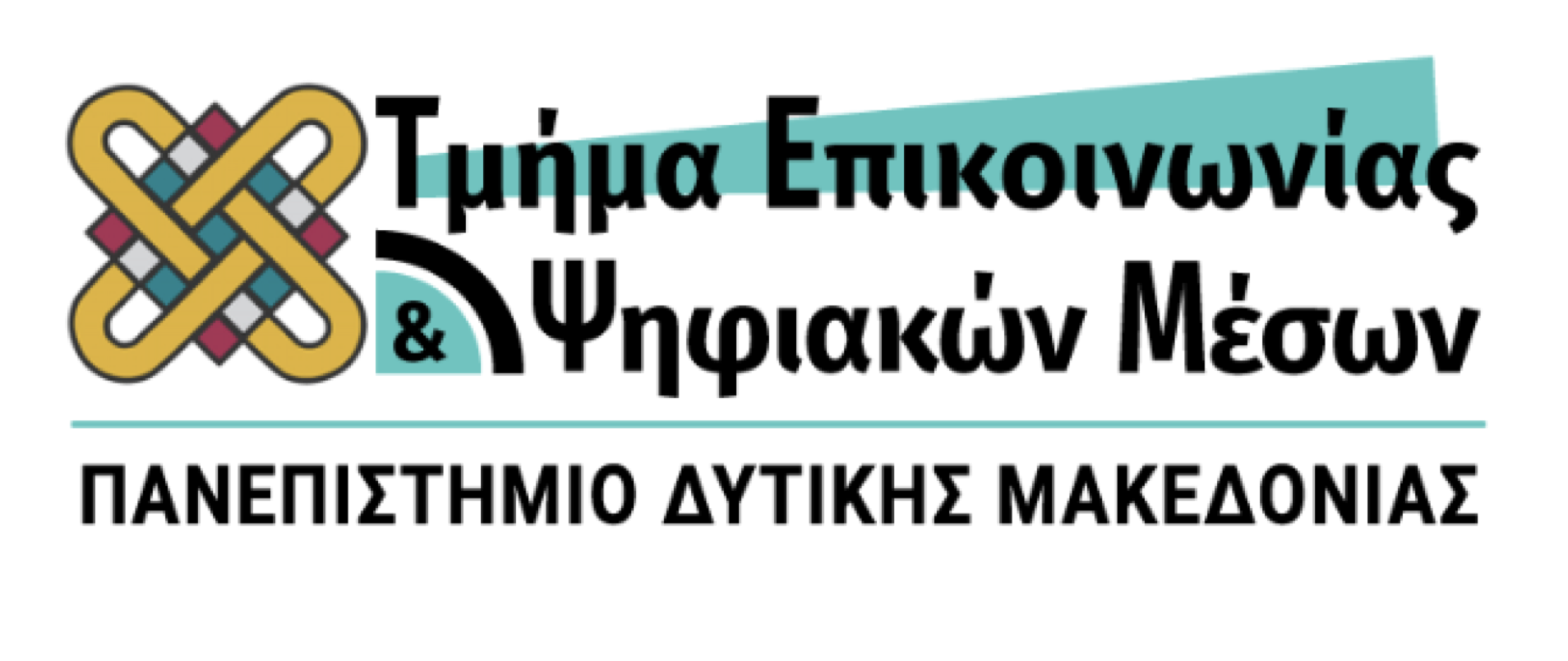 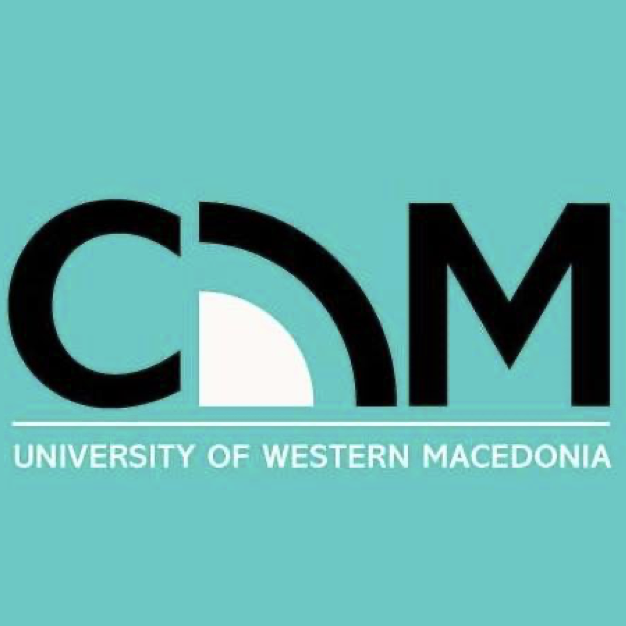 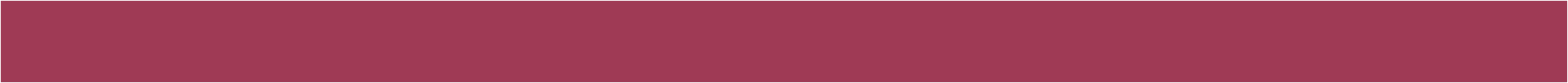 Συγκροτούνται μέσω:
Καθημερινών εμπειριών
Πληροφοριών και γνώσεων
Τρόπων σκέψης
Μεταδίδονται με:
Την παράδοση
Την εκπαίδευση
Την κοινωνική επικοινωνία
Χρησιμεύουν:
Στην κατανόηση του κόσμου
Στην αλληλεπίδραση με τους άλλους
Στον έλεγχο του κοινωνικού περιβάλλοντος
ΑΝΑΠΑΡΑΣΤΑΣΗ ΕΠΙΚΟΙΝΩΝΙΑΚΗΣ ΠΕΡΙΣΤΑΣΗΣ
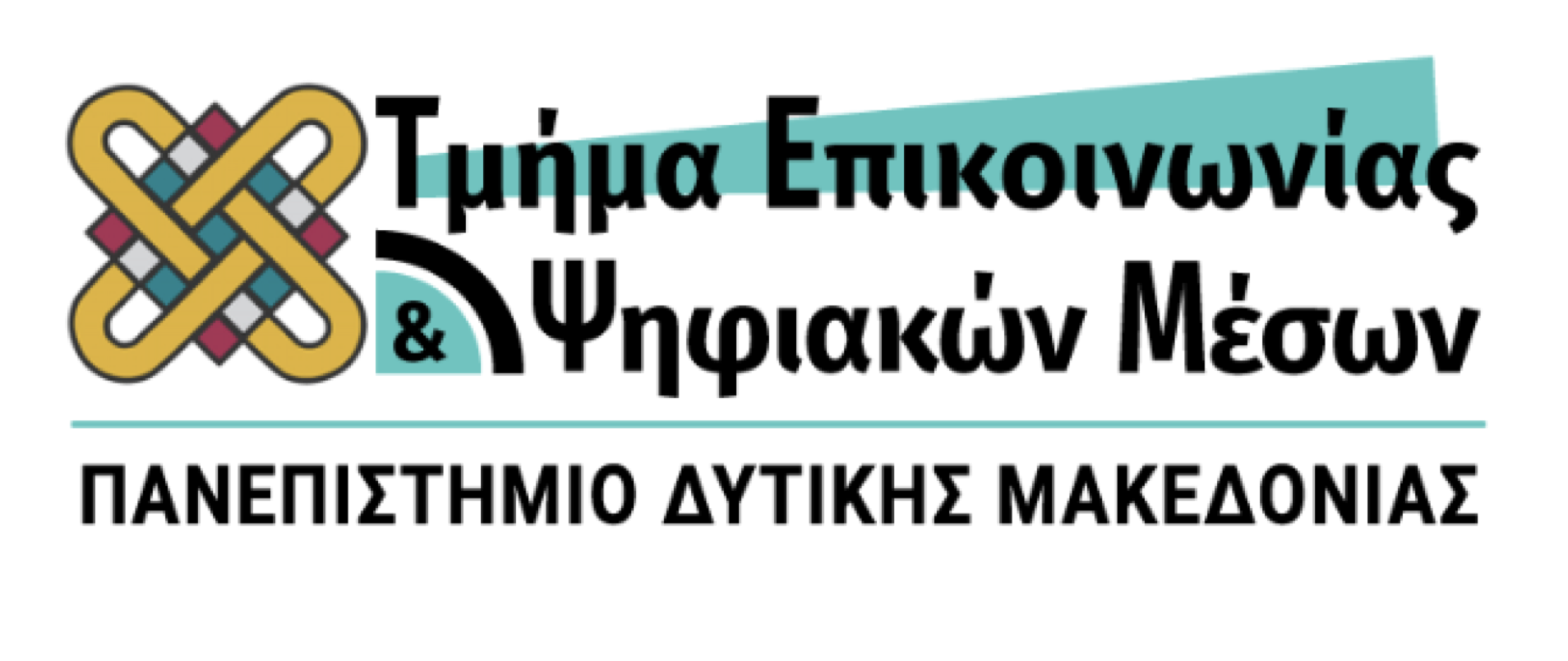 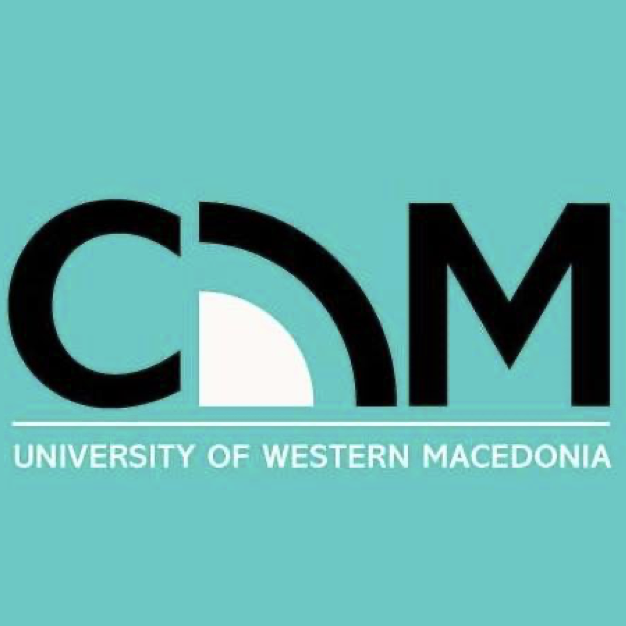 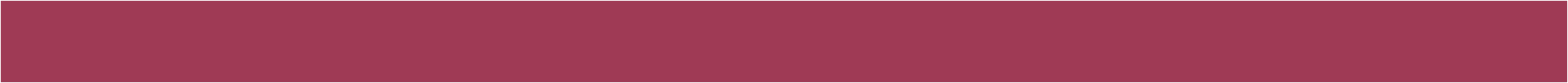 ΚΟΙΝΩΝΙΚΟΙ ΠΑΡΑΓΟΝΤΕΣ
Κοινωνική θέση

Στερεότυπα και προκαταλήψεις
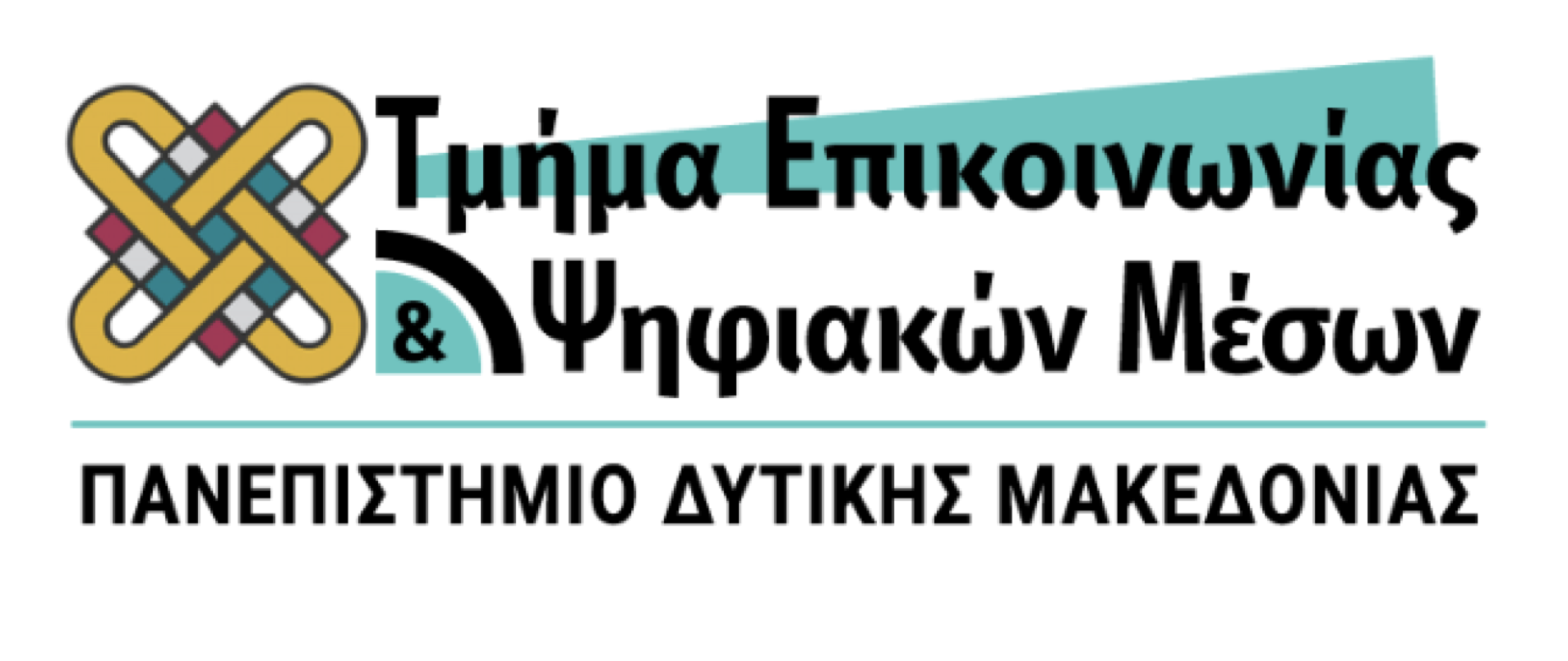 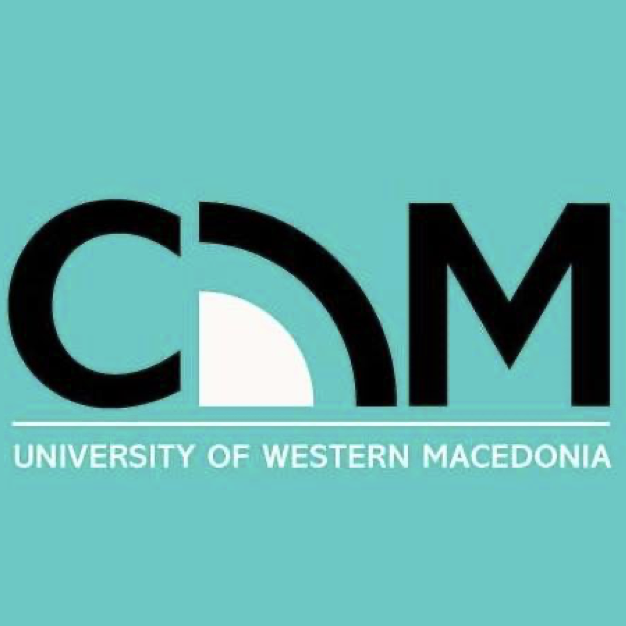 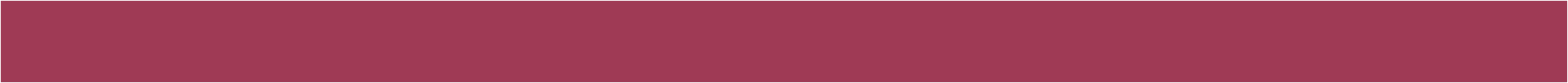 ΚΟΙΝΩΝΙΚΗ ΘΕΣΗ
Σημαντικότατη συνιστώσα της αυτοεικόνας και της κοινωνικής ταυτότητας του ατόμου

Κάθε άτομο είναι τοποθετημένο σε ένα σύστημα:
Οικογενειακών δομών
Φύλων
Ηλικιών
Επαγγελμάτων
Επίσημων ή άτυπων ομάδων
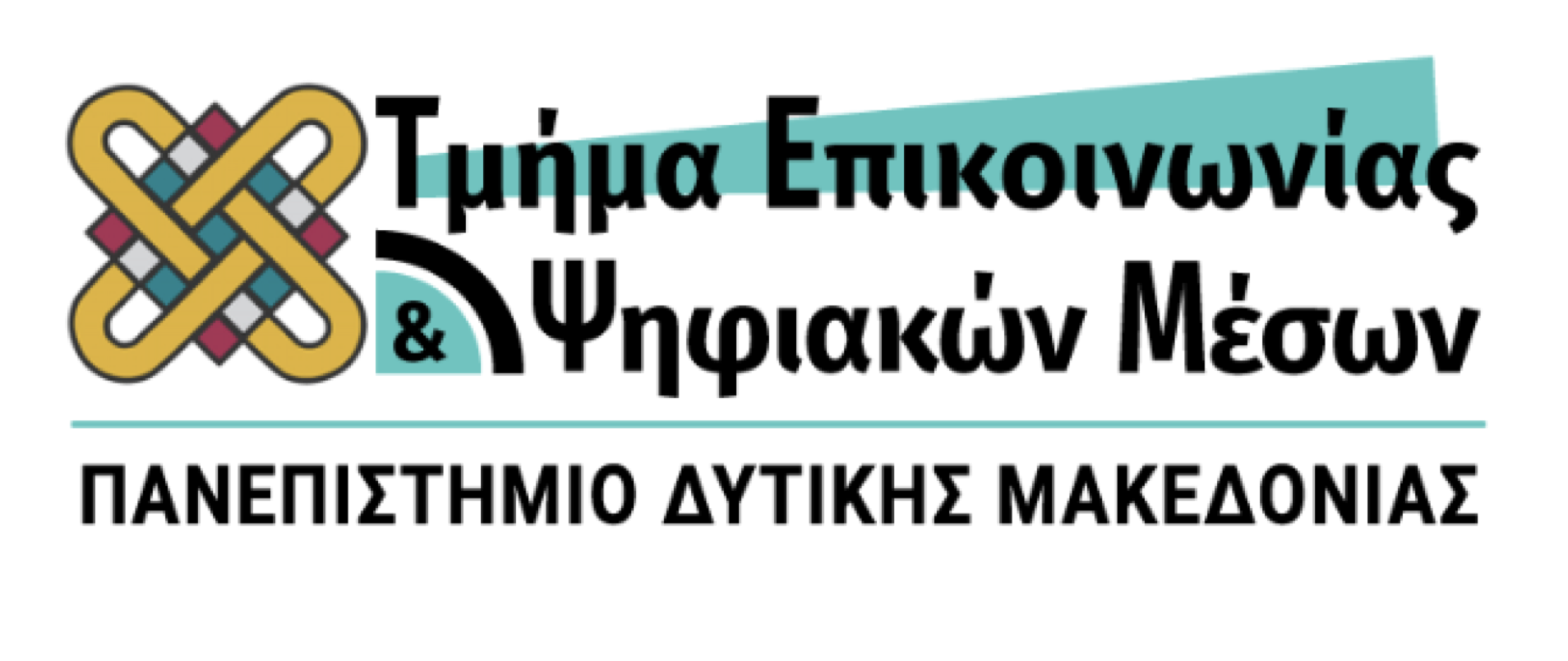 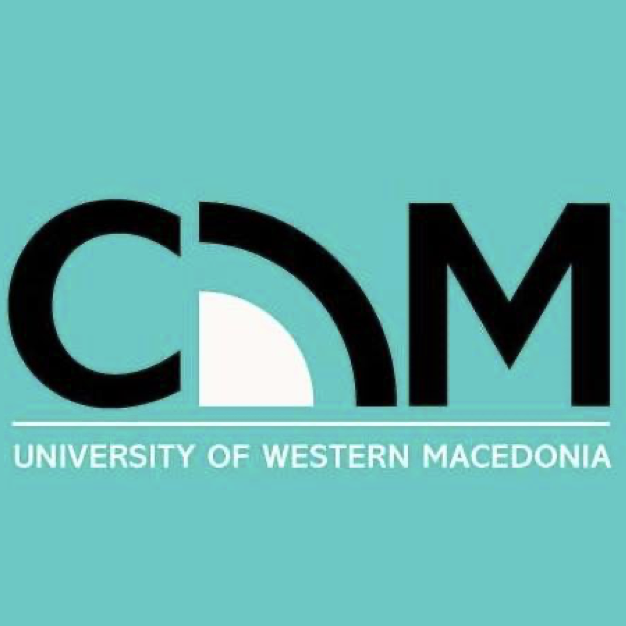 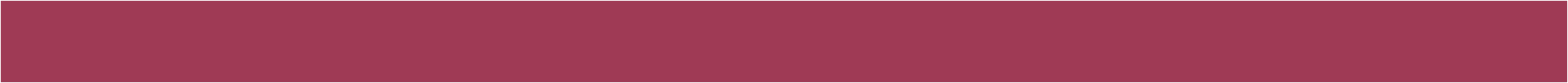 Αμοιβαία προσμονή κοινωνικών ρόλων 

Ανάλογα με την κοινωνική θέση (και την επικοινωνιακή περίσταση) το άτομο περιμένει κάποιες συγκεκριμένες συμπεριφορές απέναντι του και οι άλλοι περιμένουν επίσης από αυτό κάποιες συγκεκριμένες συμπεριφορές συμβατές με τη θέση του
ΚΟΙΝΩΝΙΚΗ ΘΕΣΗ
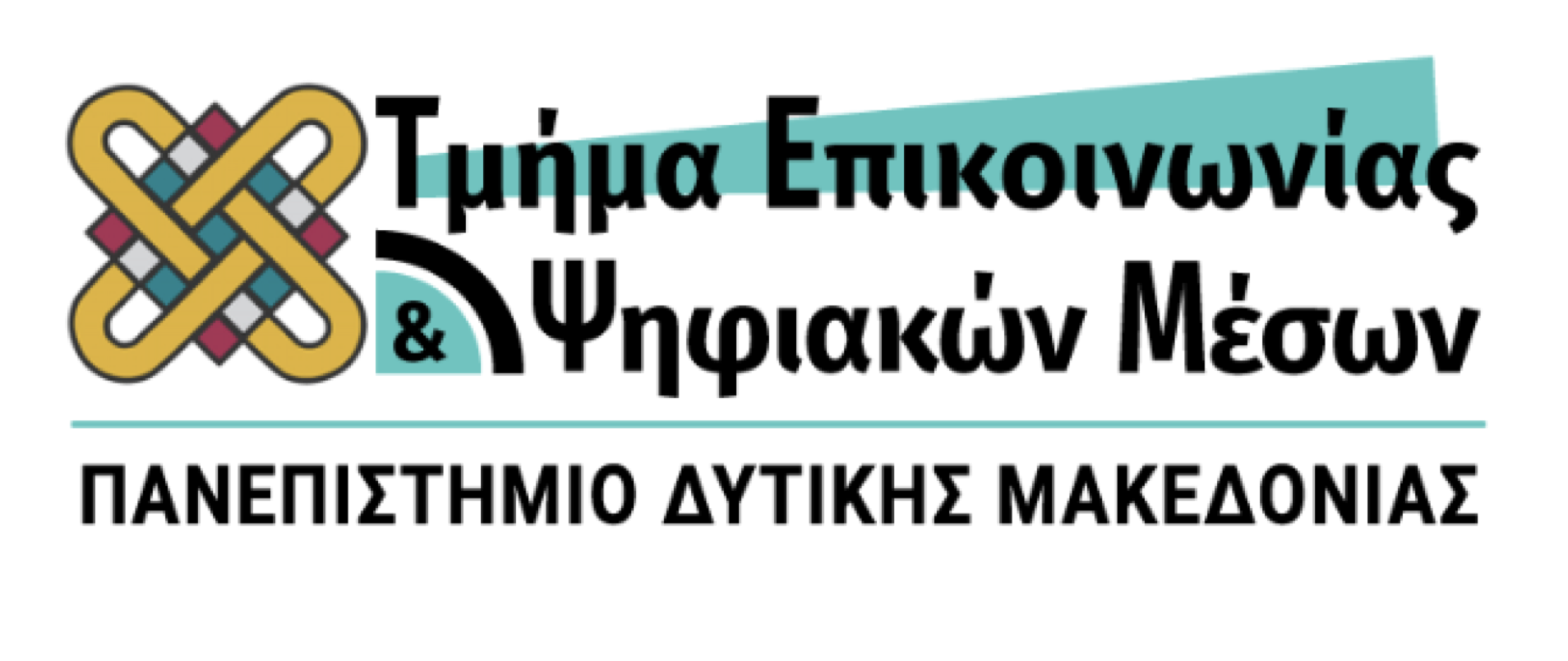 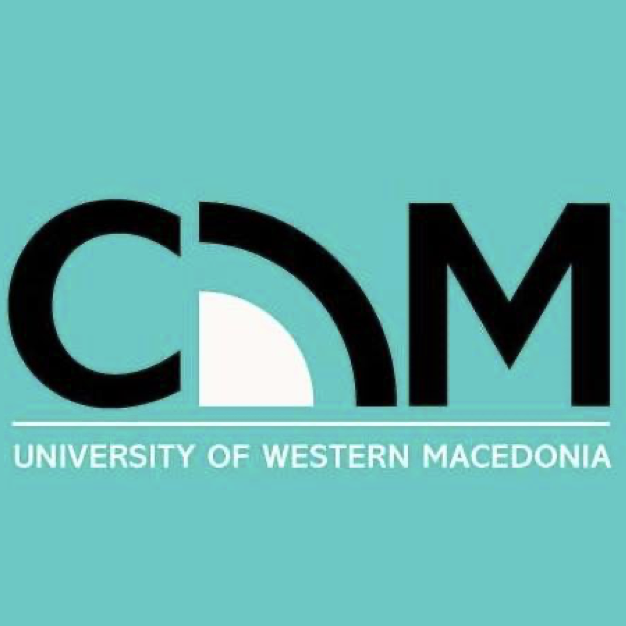 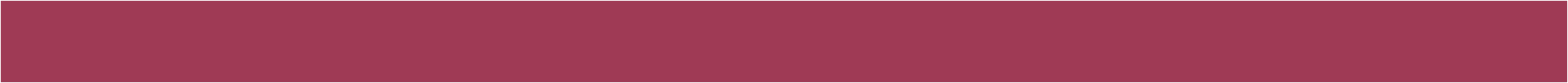 ΚΟΙΝΩΝΙΚΗ ΘΕΣΗ
Η κοινωνική θέση συνδέεται με ο,τι θεωρείται σωστό σε μία κοινωνία ή κοινωνική ομάδα – Κανόνες και πρότυπα
Οι ρόλοι δεν λειτουργούν απόλυτα συμμορφωτικά ή στερεοτυπικά
Προσαρμόζονται στο προσωπικό στυλ
Εμπλουτίζονται με πρωτότυπα στοιχεία

Εξαρτώνται από: 
Το πώς τα ίδια τα πρόσωπα βιώνουν την συγκεκριμένη κοινωνική κατάσταση
Την ιδιαιτερότητα της αλληλεπίδρασης με το συγκεκριμένο άτομο
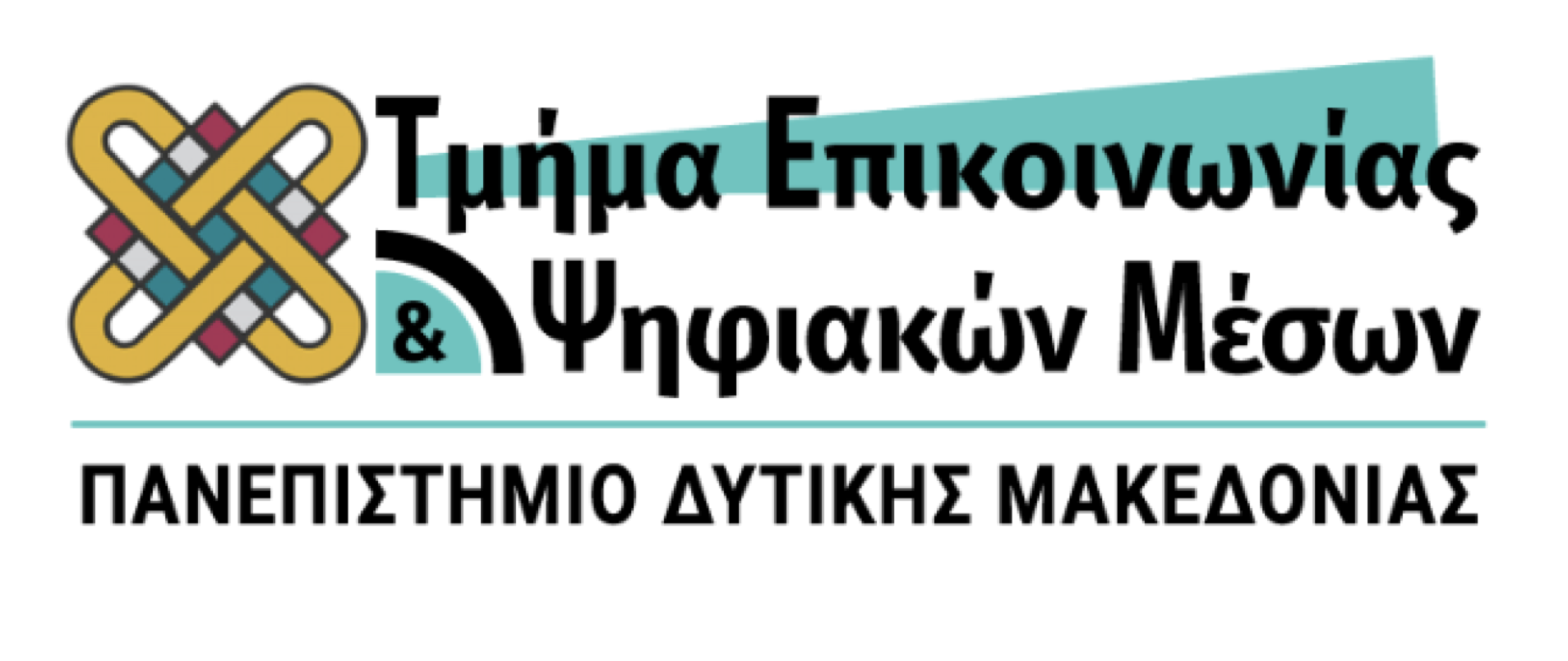 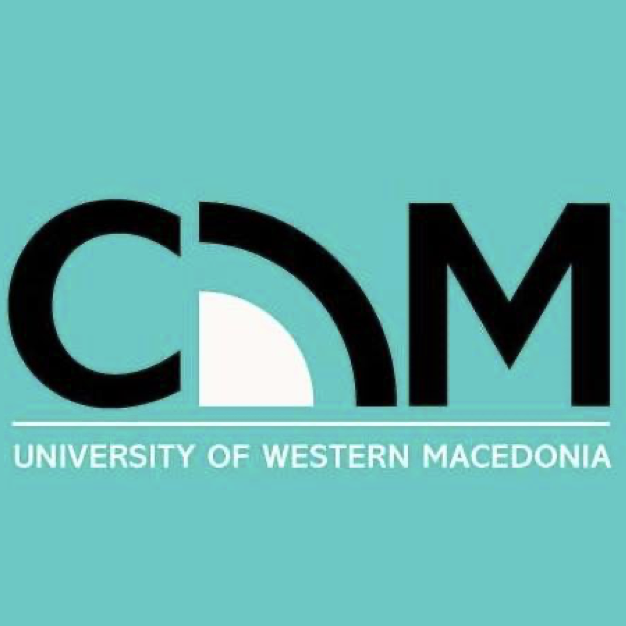 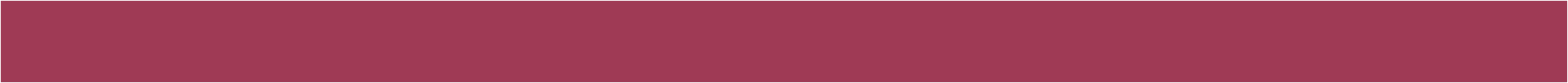 Συγκρούσεις ρόλου

Πολύπλοκες κοινωνίες 

Τα άτομα ανήκουν σε πολλές, διαφορετικές και πιθανώς αντιτιθέμενες ομάδες

Αντιθετικά πρότυπα συμπεριφοράς (πχ. άνεργος νέος, εργαζόμενη μητέρα, συνδικαλιστής εργαζόμενος)

Πιθανά ενδοψυχικά και σχεσιακά προβλήματα
ΚΟΙΝΩΝΙΚΗ ΘΕΣΗ
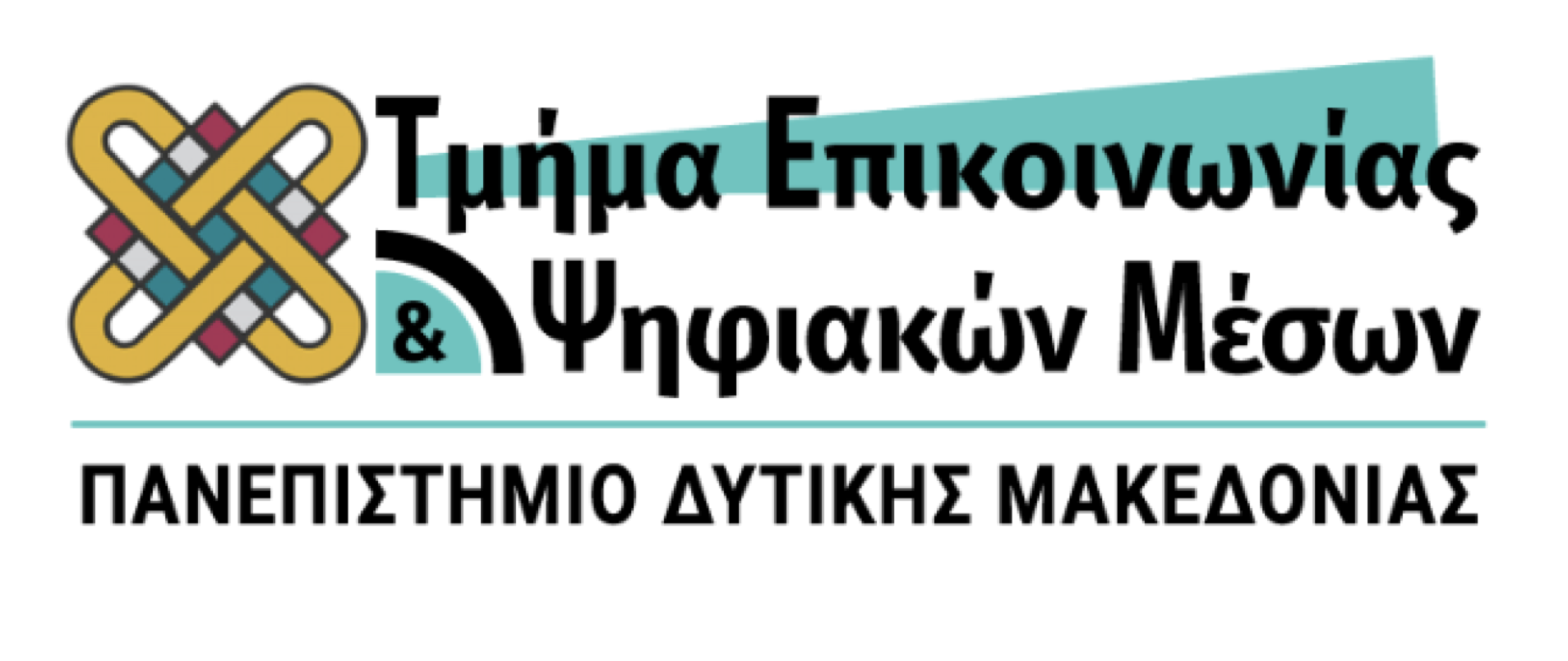 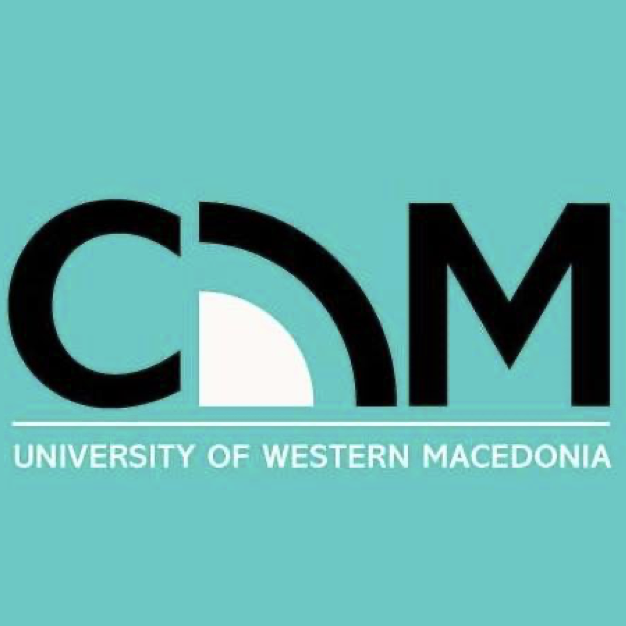 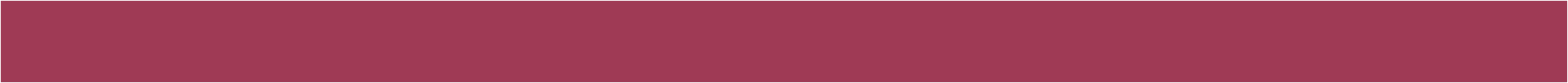 ΣΤΕΡΕΟΤΥΠΑ & ΠΡΟΚΑΤΑΛΗΨΕΙΣ
Στερεότυπα: 

«Εικόνες» (γνωστικές δομές ή αναπαραστάσεις) που καθορίζουν πως θα γίνουν αντιληπτά τα μέλη της κοινωνικής κατηγορίας (χαρακτηριστικά, συμπεριφορές κλπ)

Έχουν έντονα συναισθηματικά και αξιολογικά στοιχεία - Προκαταλήψεις

Οδηγούν σε συμπεριφορές διάκρισης
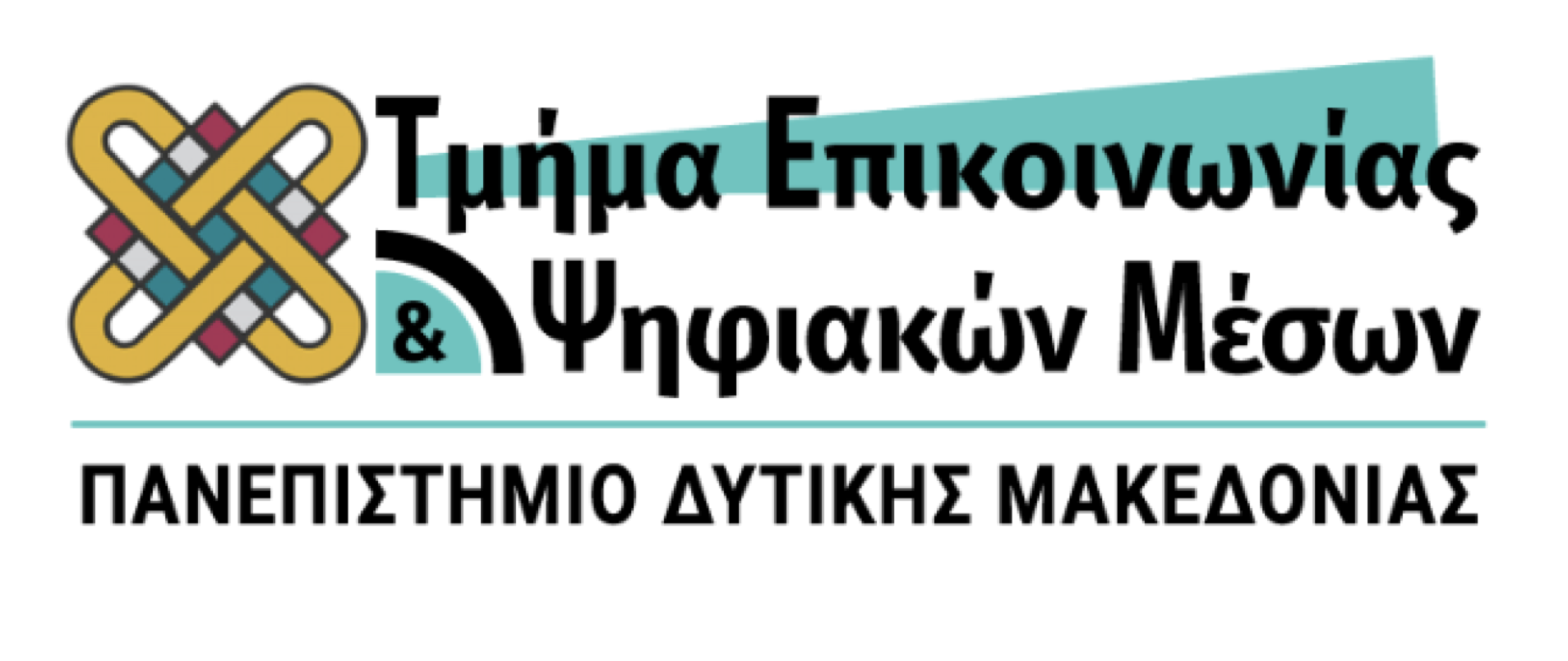 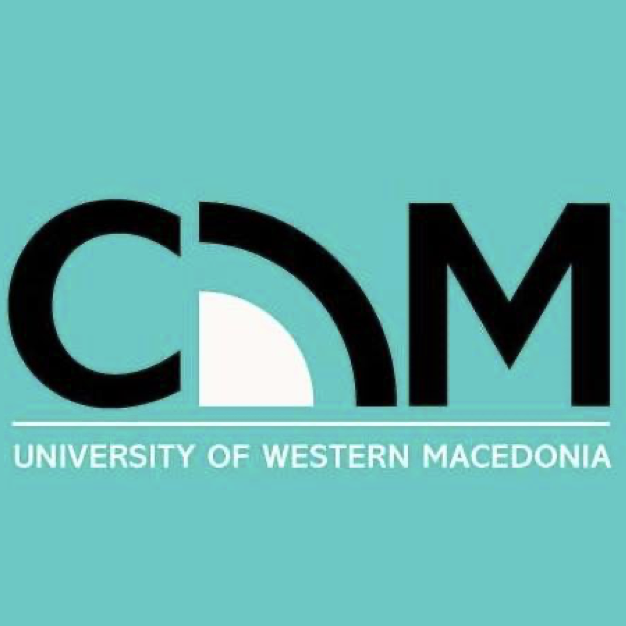 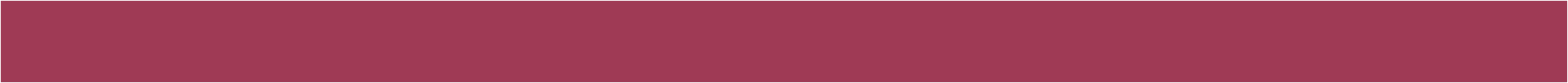 Παραδείγματα: Οι ξένοι, οι γυναίκες, οι πλούσιοι, οι Γερμανοί, οι εκπαιδυετικοί κλπ 

Αποδίδουν τα ίδια χαρακτηριστικά σε όλα τα μέλη μίας κατηγορίας

Στόχος η «καλύτερη» κατανόησή τους και η πρόβλεψη των συμπεριφορών τους
ΣΤΕΡΕΟΤΥΠΑ & ΠΡΟΚΑΤΑΛΗΨΕΙΣ
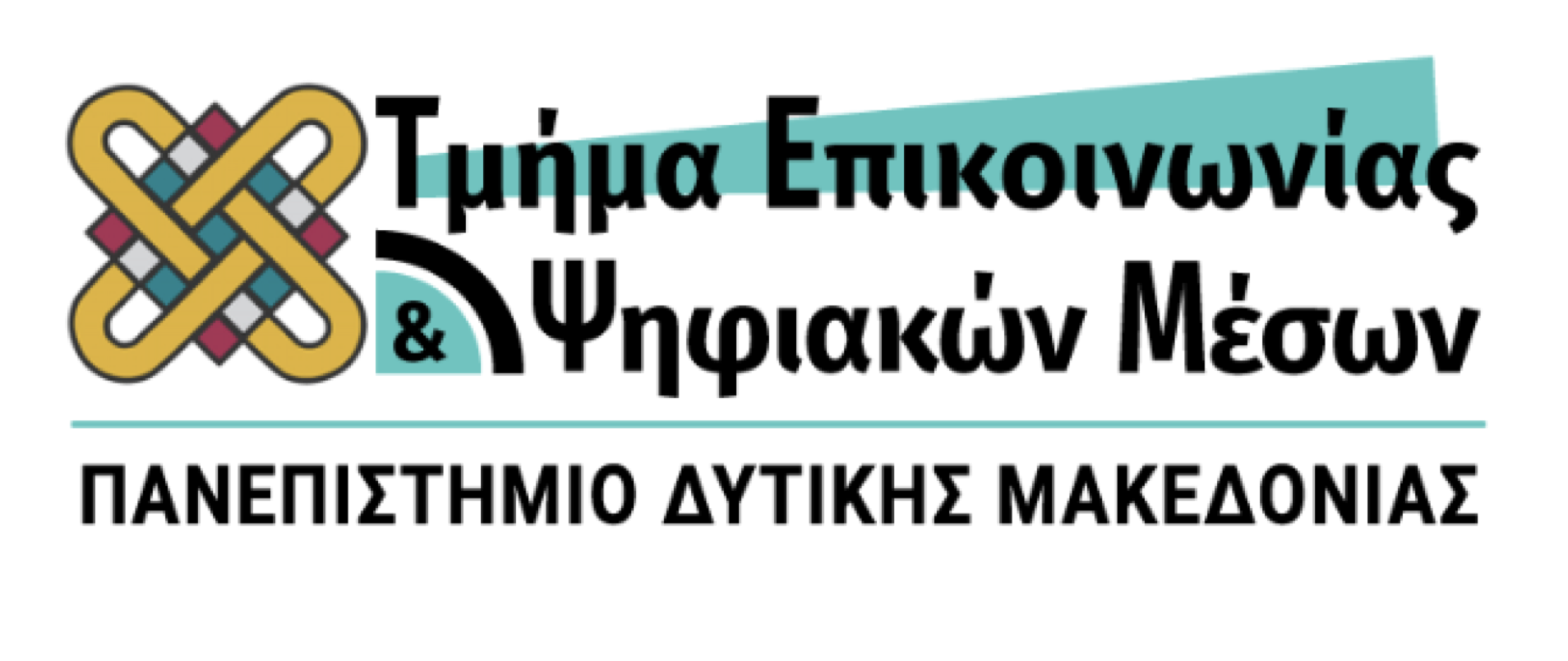 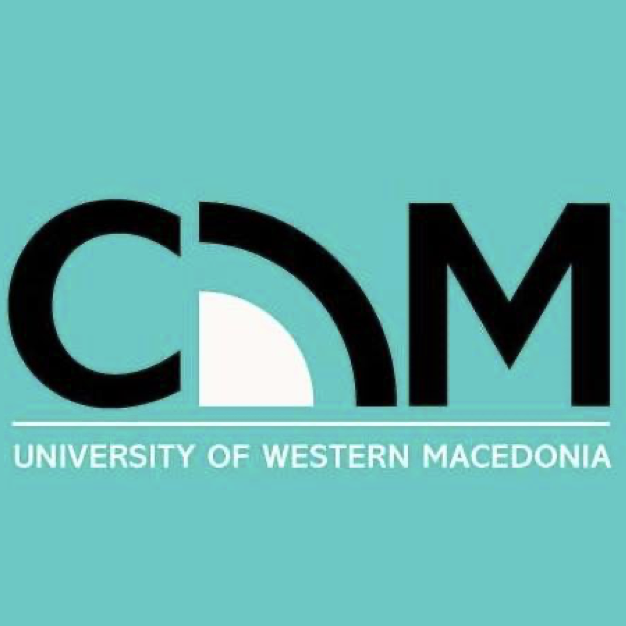 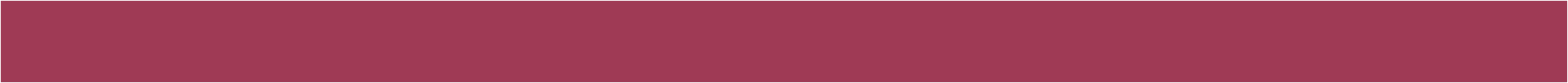 ΕΙΣΑΓΩΓΗ ΣΤΗΝ
ΨΥΧΟΛΟΓΙΑ ΤΗΣ ΕΠΙΚΟΙΝΩΝΙΑΣ
1ο ΕΞΑΜΗΝΟ
ΔΙΔΑΣΚΩΝ: Δρ. Αγγέλου Γιάννης
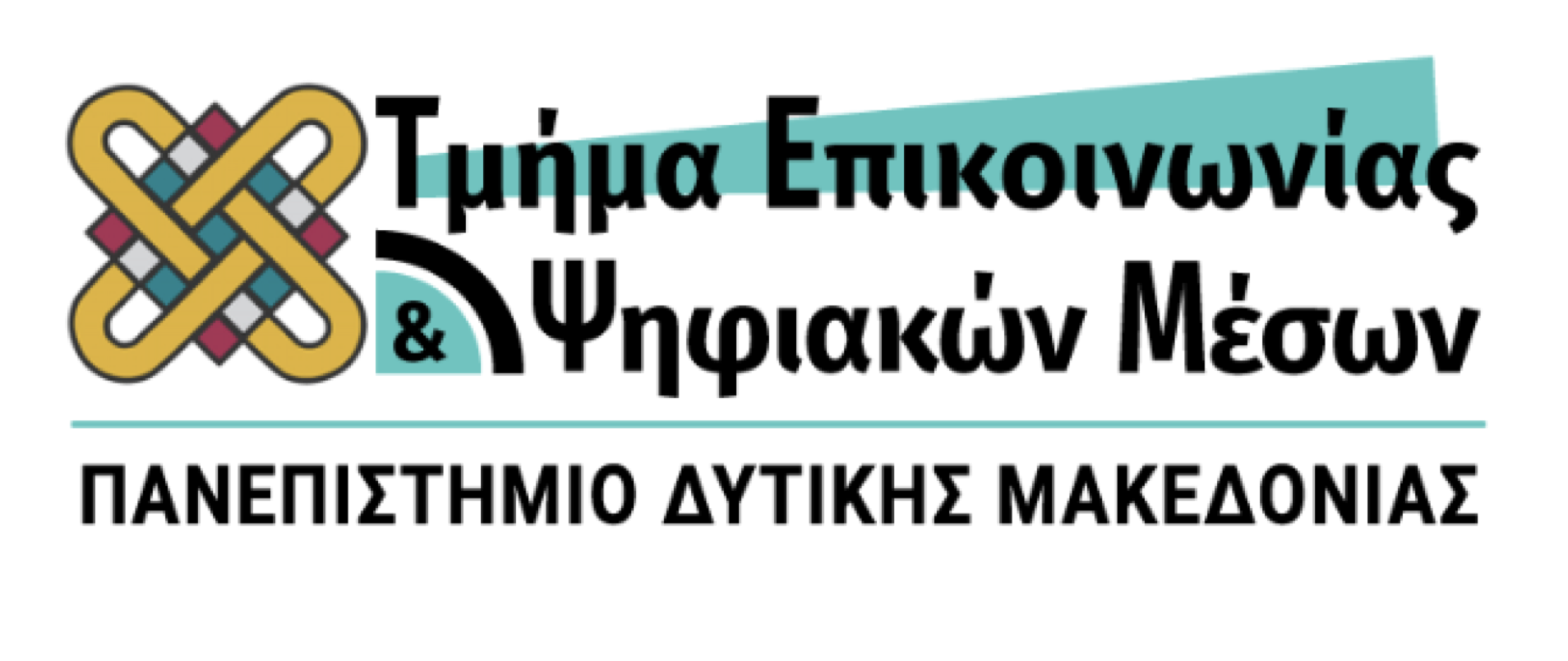 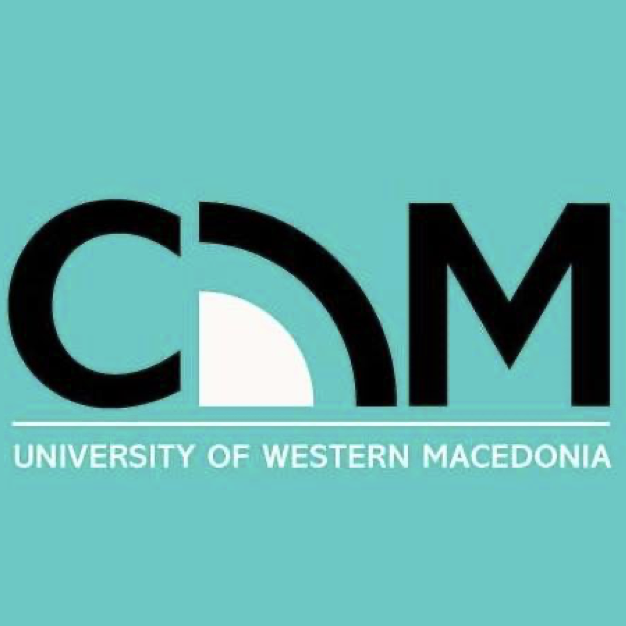